無漿膜野
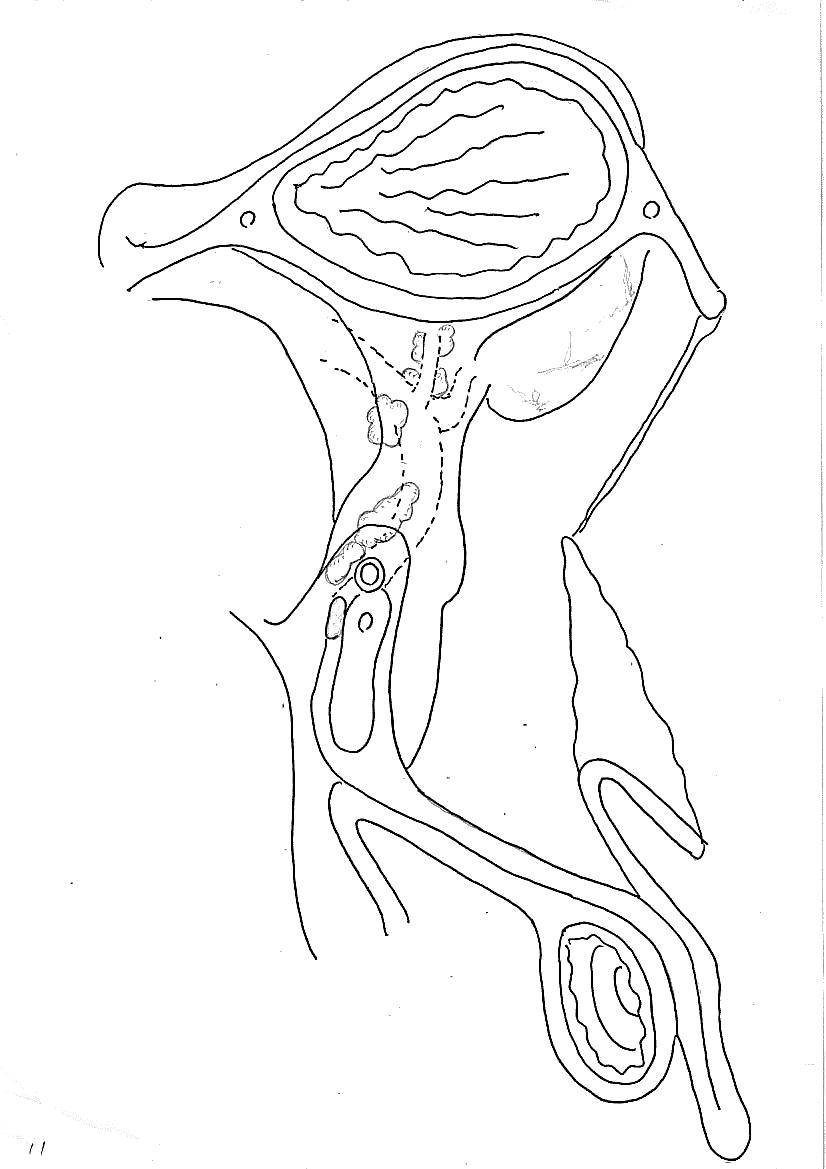 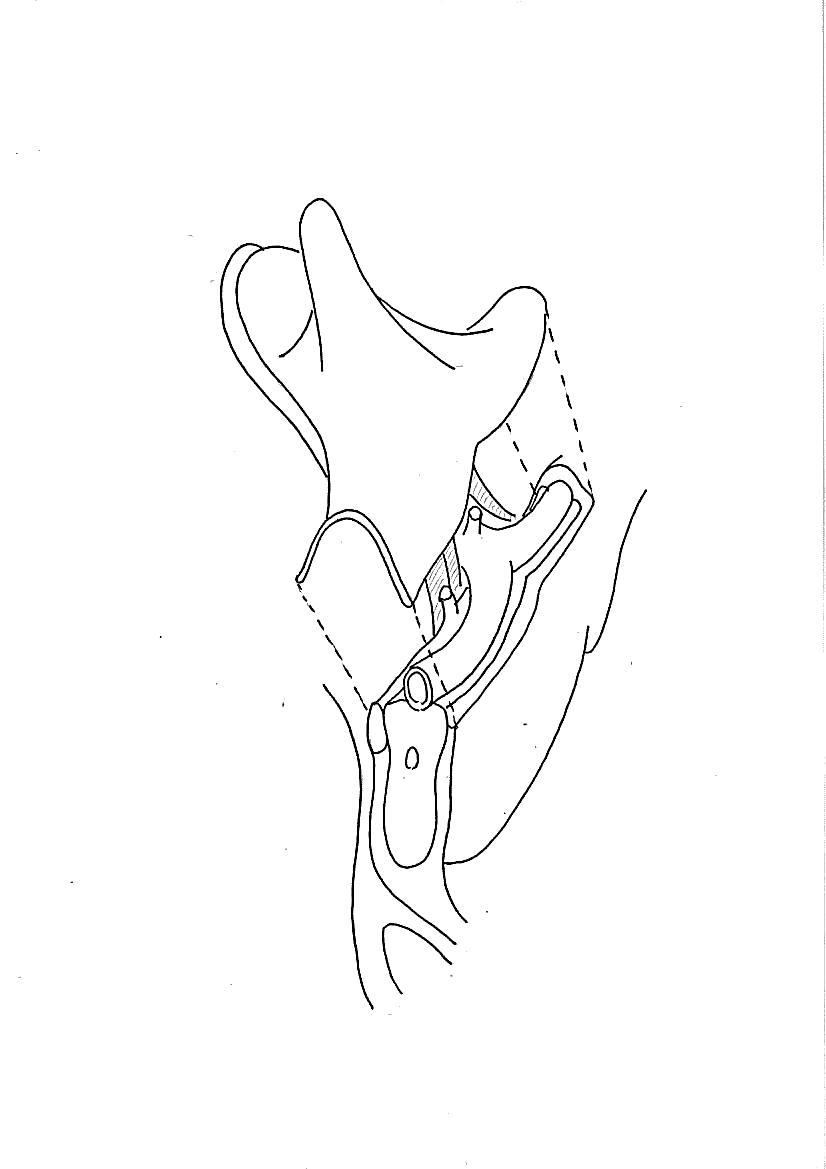 膵後筋膜
Toldt
Gerota
大動脈脚
網嚢
膵後筋膜
Tritz
Gerota
膵被膜
膵前筋膜
[Speaker Notes: 胃膵間膜のﾃﾝﾄ断面
前方のテン底辺は膵被膜
後方、背側の底辺は
右では網嚢後壁腹膜
左は胃体部背側の無漿膜野
真ん中は大動脈脚につながる]
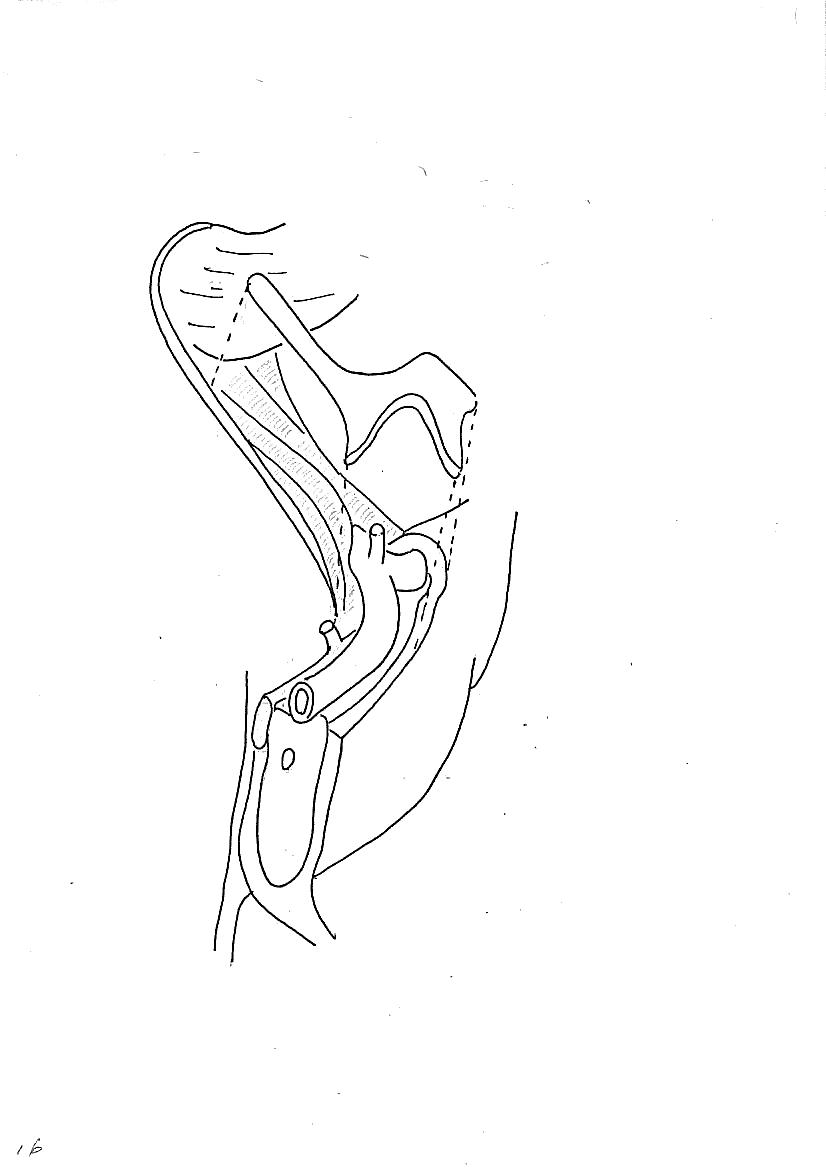 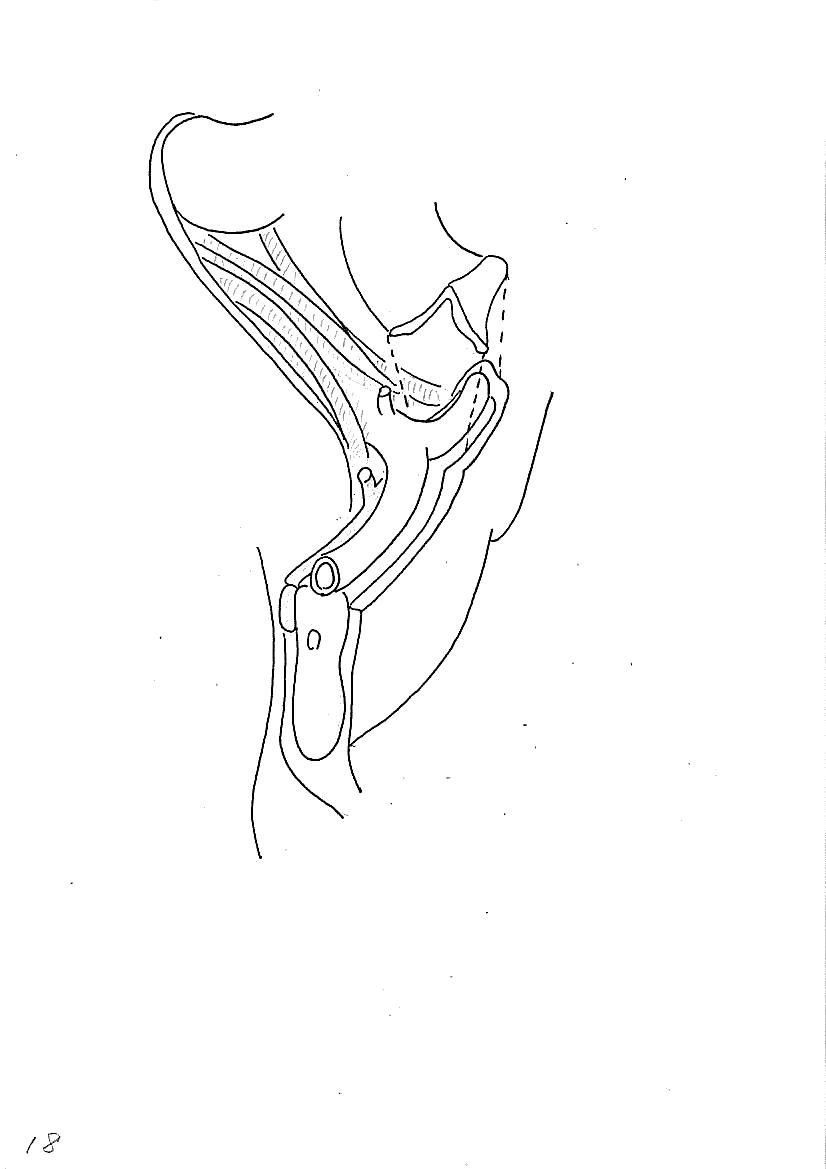 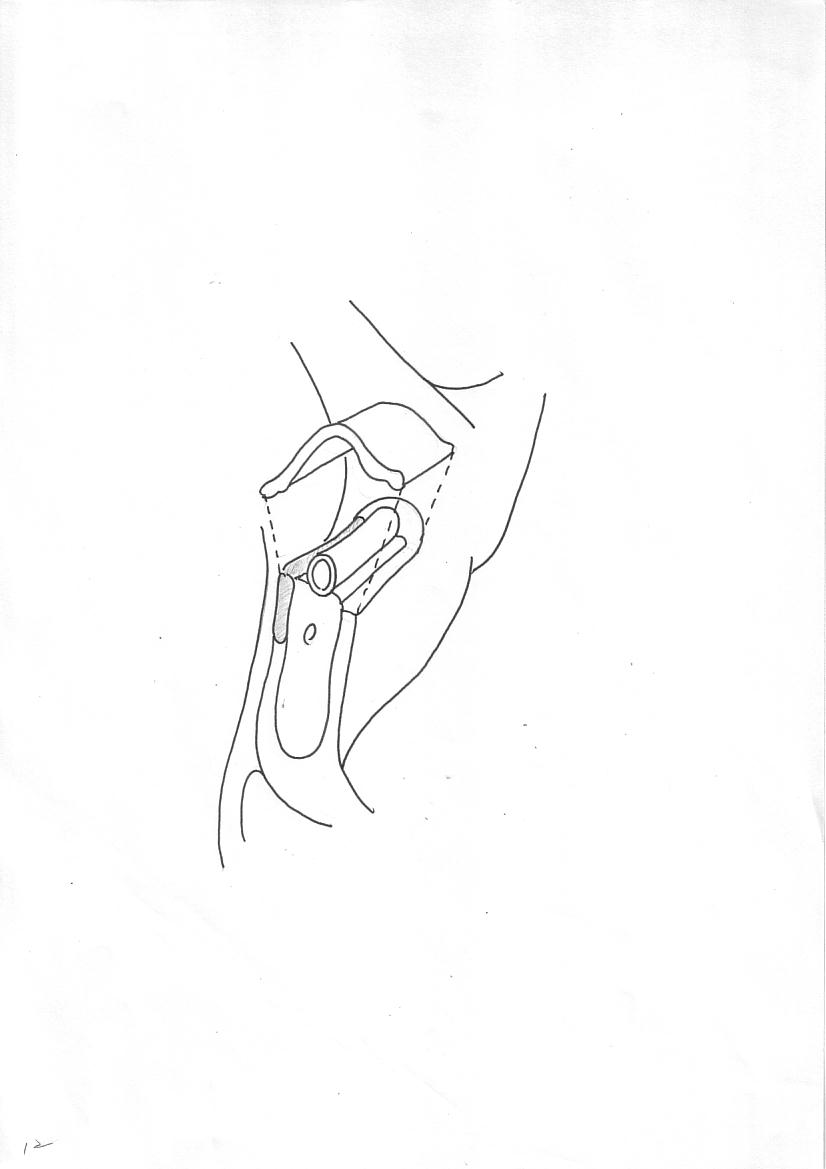 胃膵間膜中央
胃膵間膜右
胃膵間膜左
[Speaker Notes: 胃膵間膜を３ﾌﾞﾛｯｸに分ける]
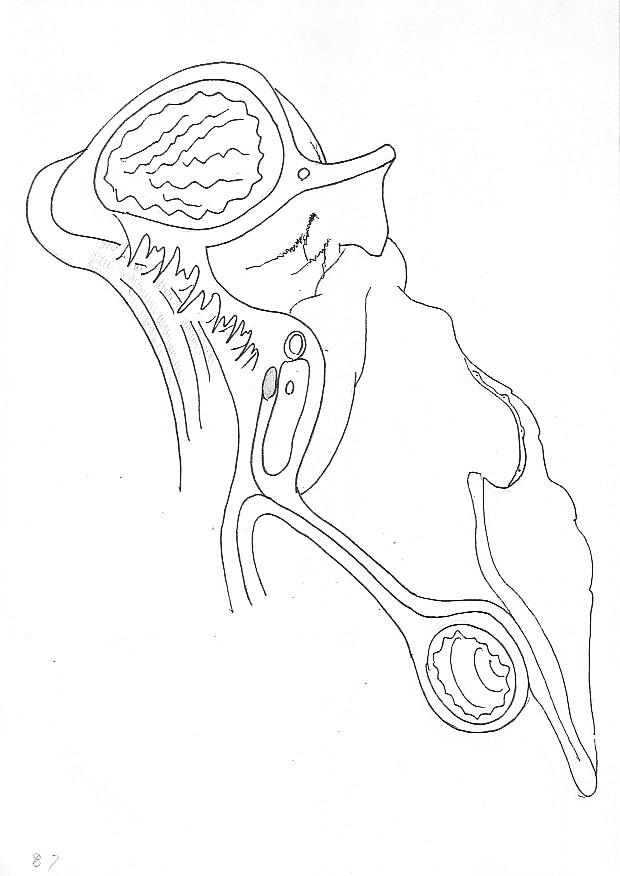 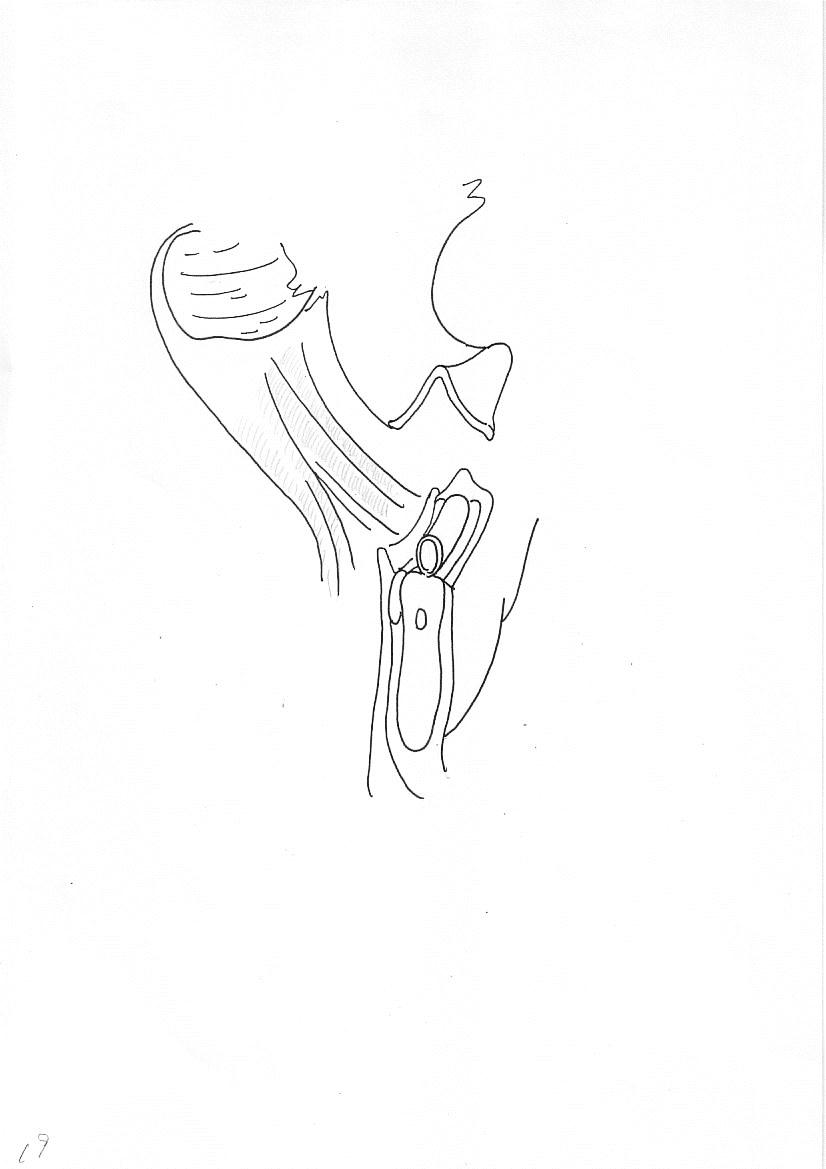 ＳＡ
ＳＶ
膵被膜
膵前筋膜
大動脈脚
②
③
①
無漿膜野
大動脈脚
膵後筋膜
Toldt　
Gerota
膵後筋膜
Toldt　
Gerota
胃膵間膜左
[Speaker Notes: 胃膵間膜左側の断面図
層はないが脾動脈の前面①膵皮膜、②頂点、③背面の膵後筋膜　Toidtのfasia３層あるつもりで切開]
無漿膜野
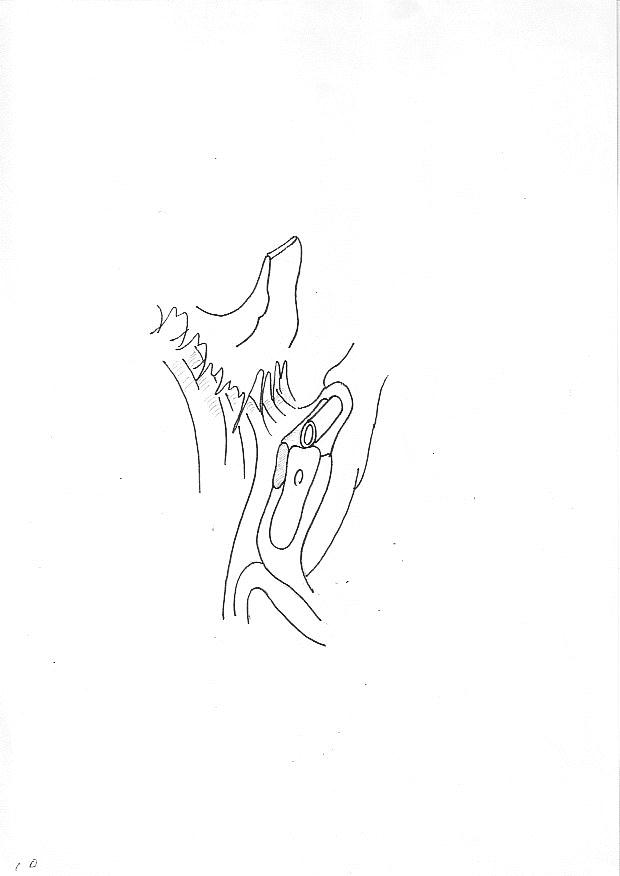 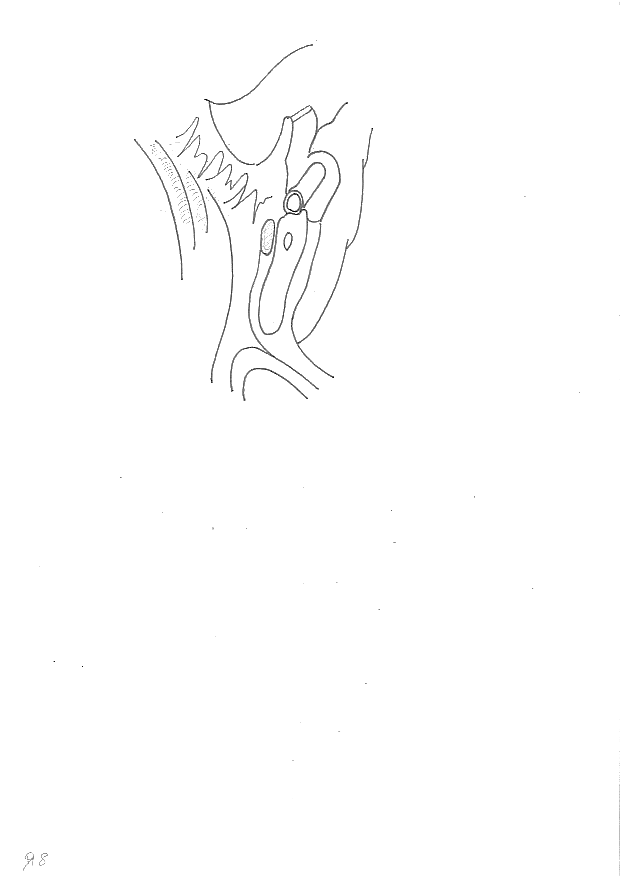 膵被膜
膵前筋膜
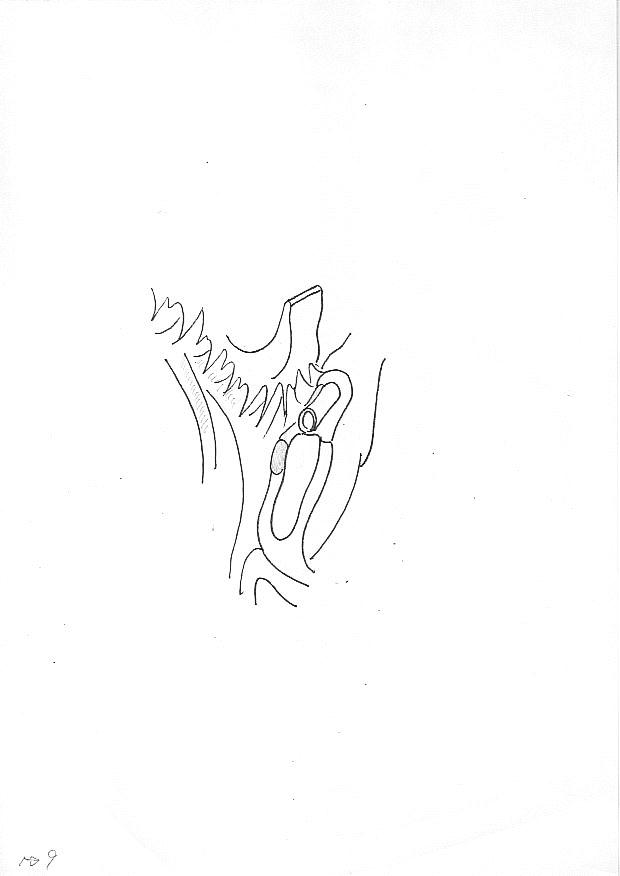 大動脈脚
膵後筋膜
Toldt
Gerota
２層目
1層目
３層目
[Speaker Notes: 胃膵間膜左]
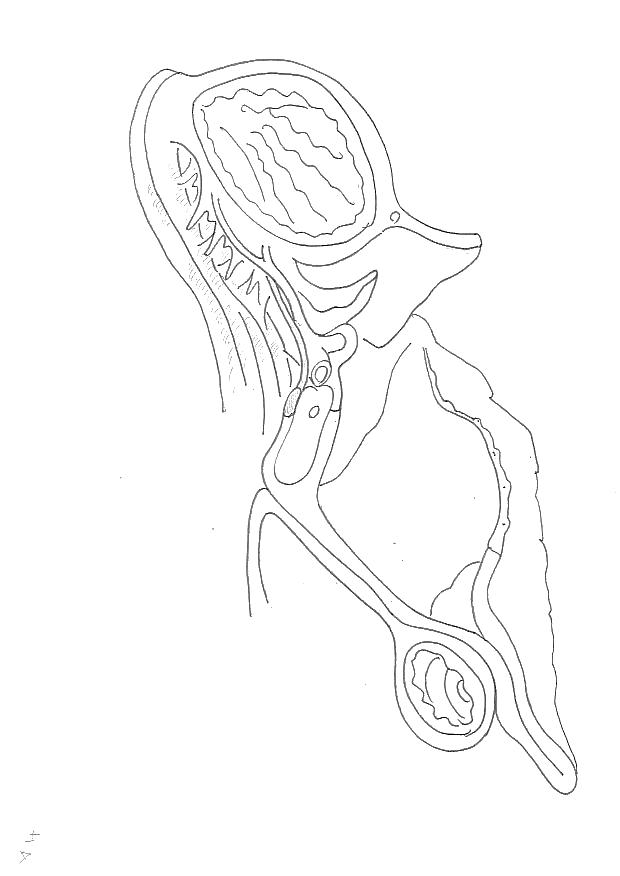 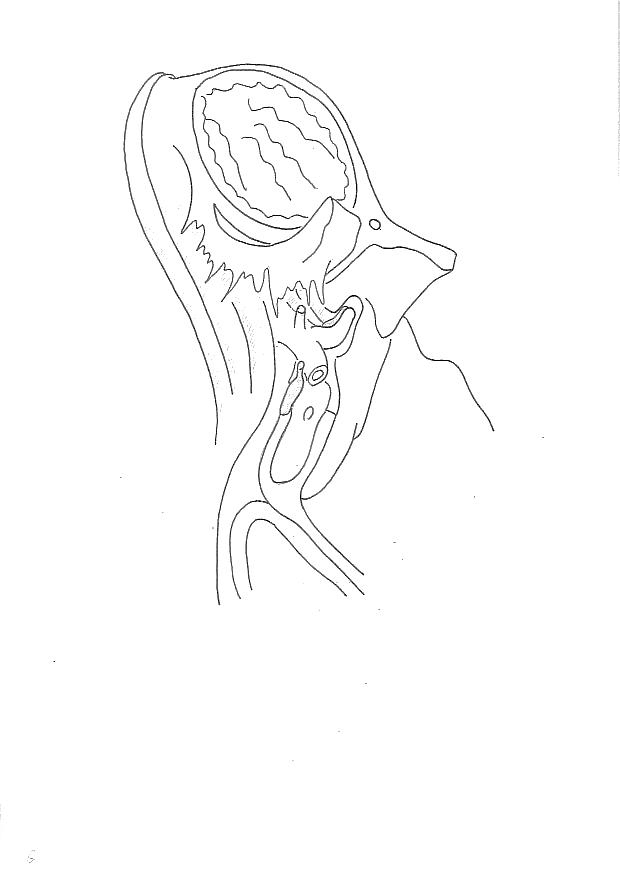 無漿膜野
大動脈脚
LGA
LGV
膵被膜
膵前筋膜
胃膵間膜中央
[Speaker Notes: 胃膵間膜中央]
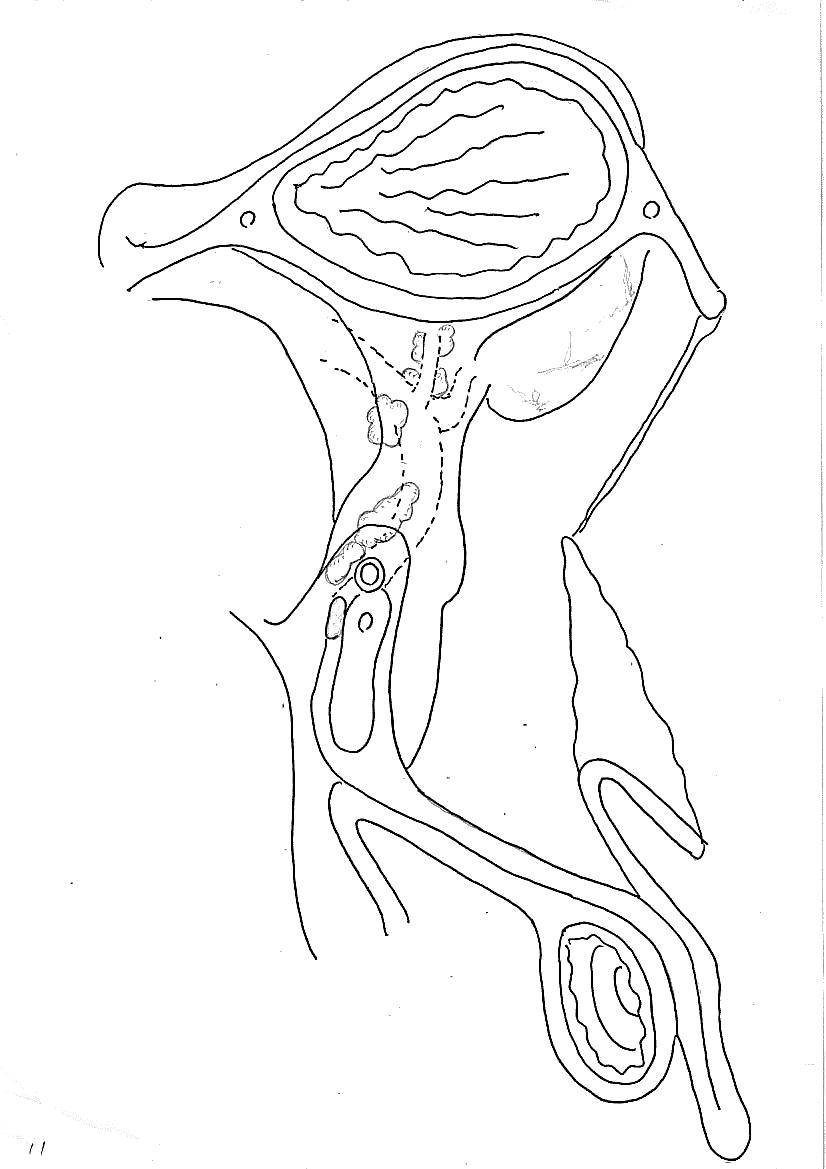 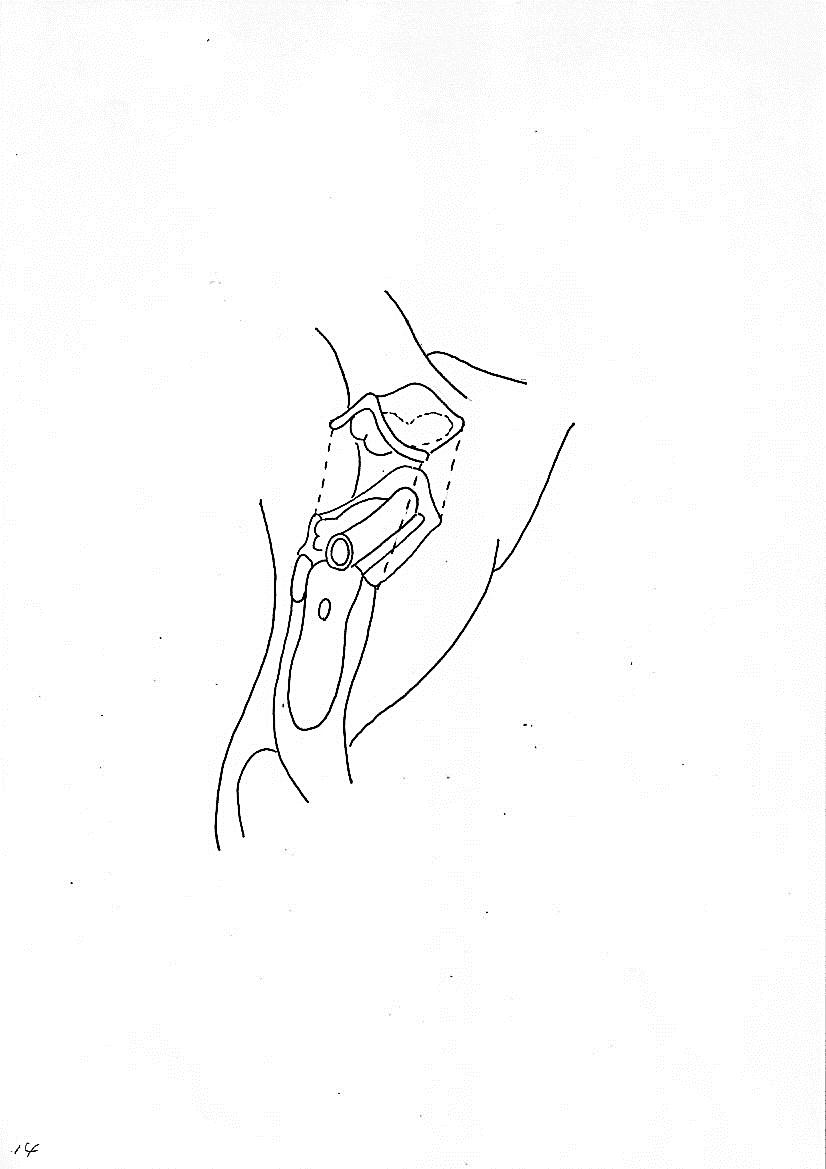 膵被膜
膵前筋膜
膵後筋膜
Tritz
Gerota
胃膵間膜右
[Speaker Notes: 胃膵間膜右]
膵被膜
膵前筋膜
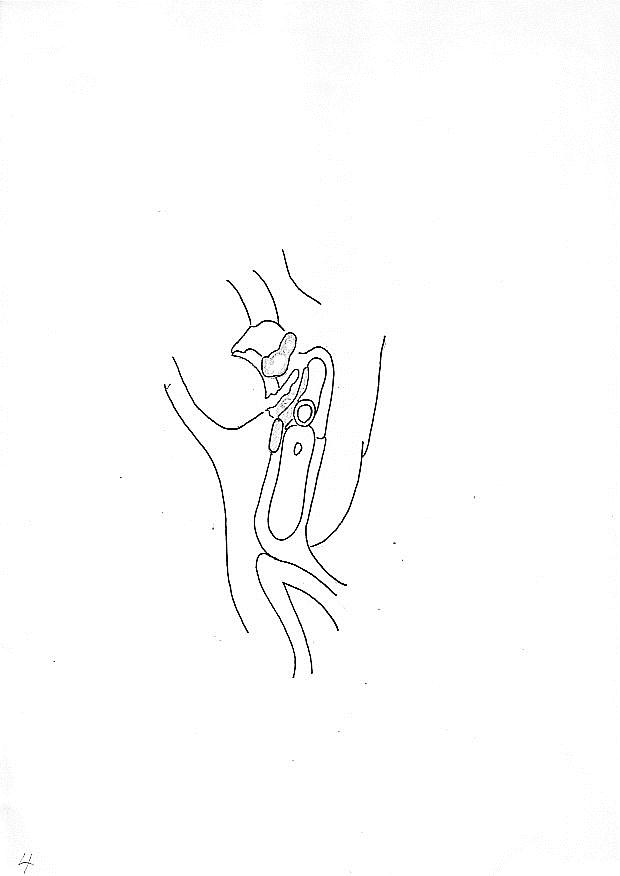 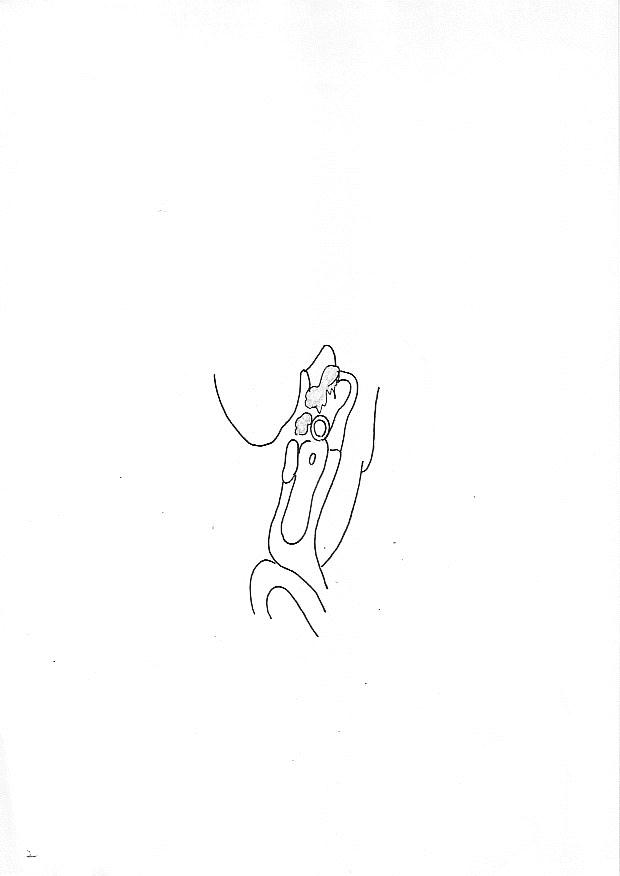 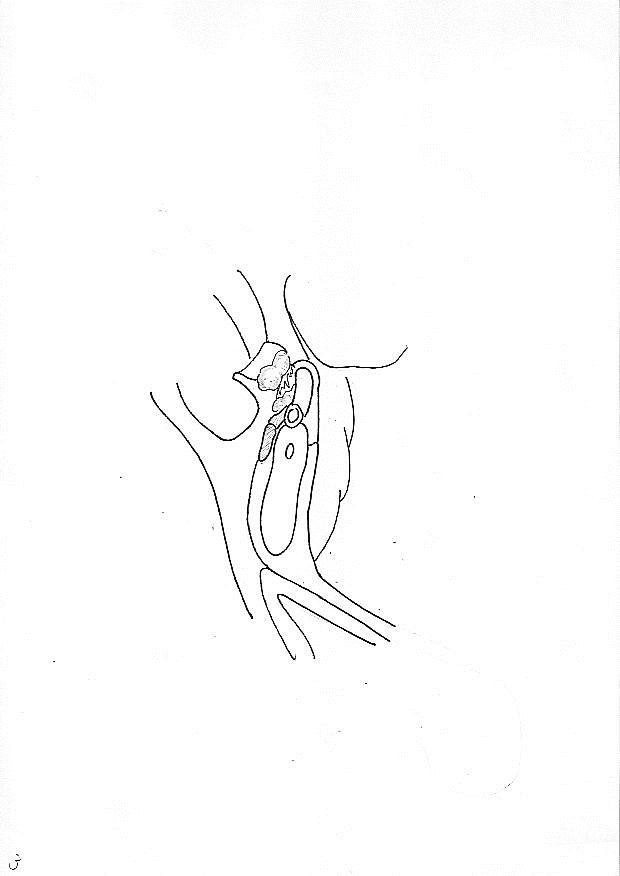 網嚢
後腹膜
網嚢
CHA
SV
膵後筋膜
Tritz
Gerota
膵後筋膜
Tritz
Gerota
[Speaker Notes: 胃膵間膜右]
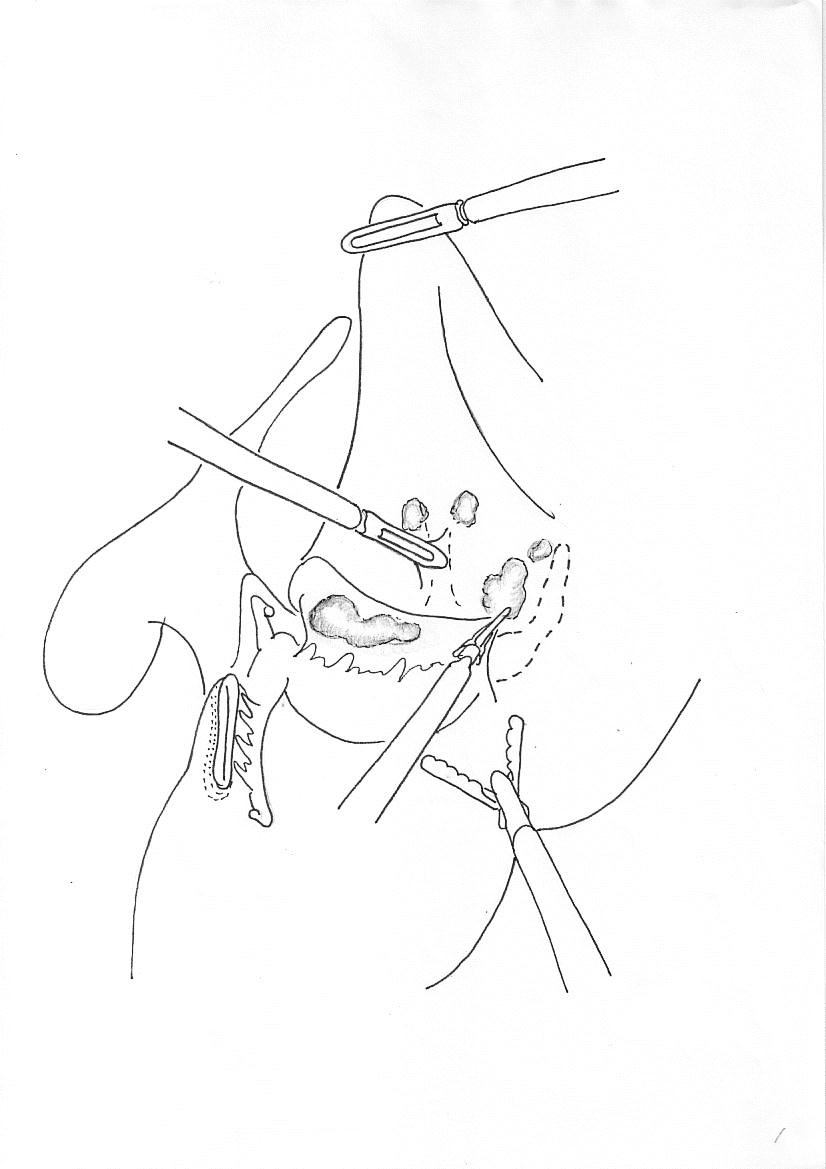 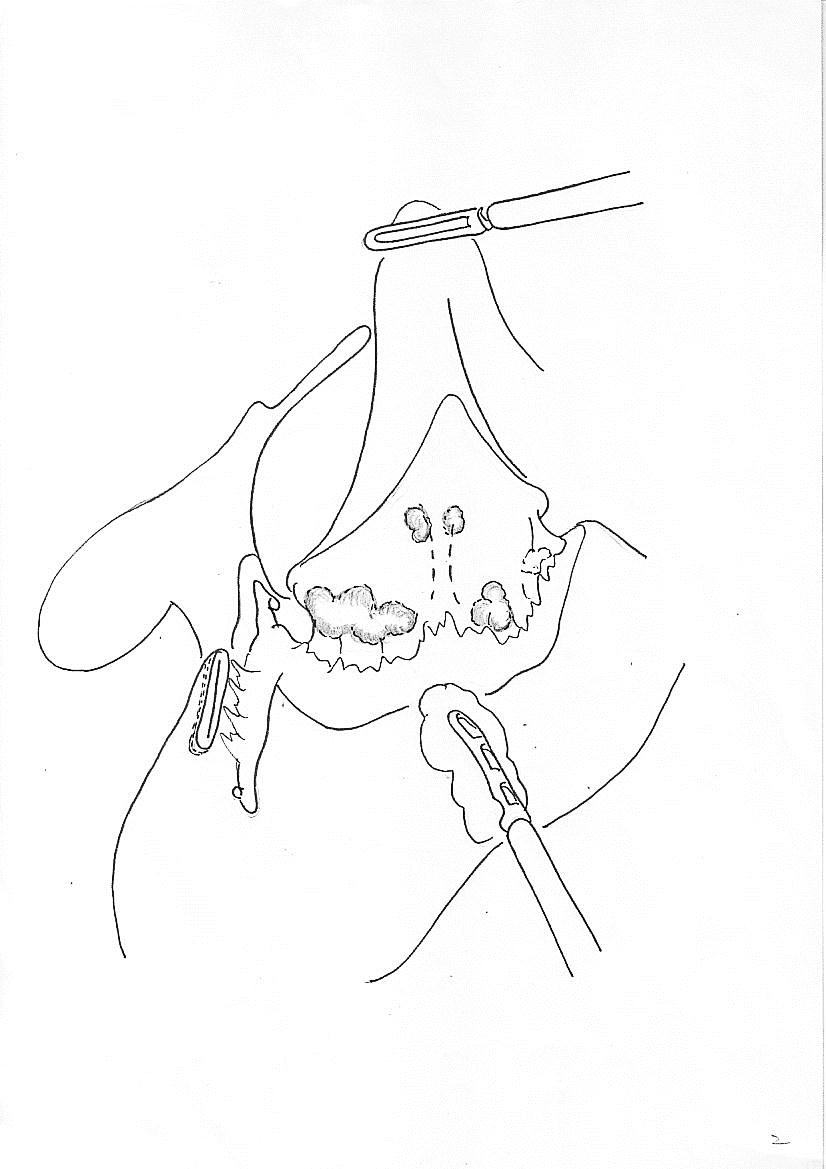 １層目
[Speaker Notes: 胃膵間膜テントの底辺部分
１層目
膵皮膜をCHA　SAに沿って切開]
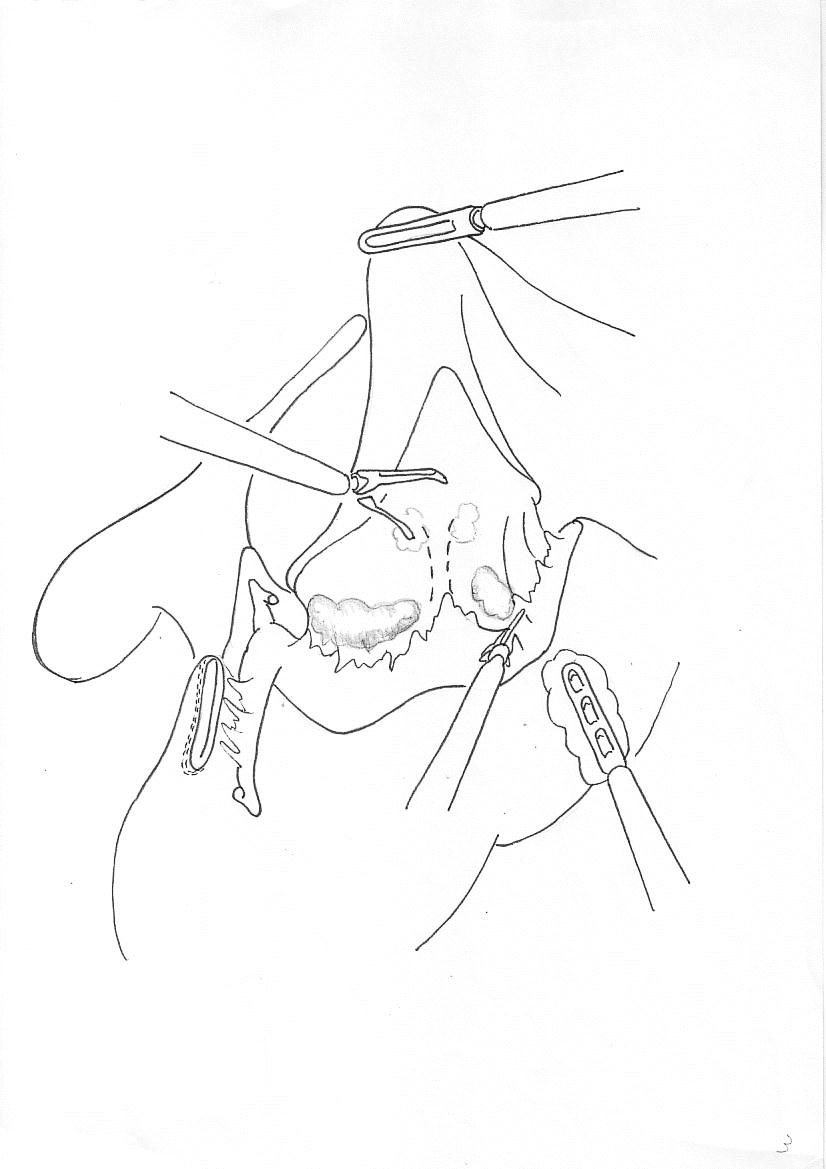 膵被膜
膵前筋膜
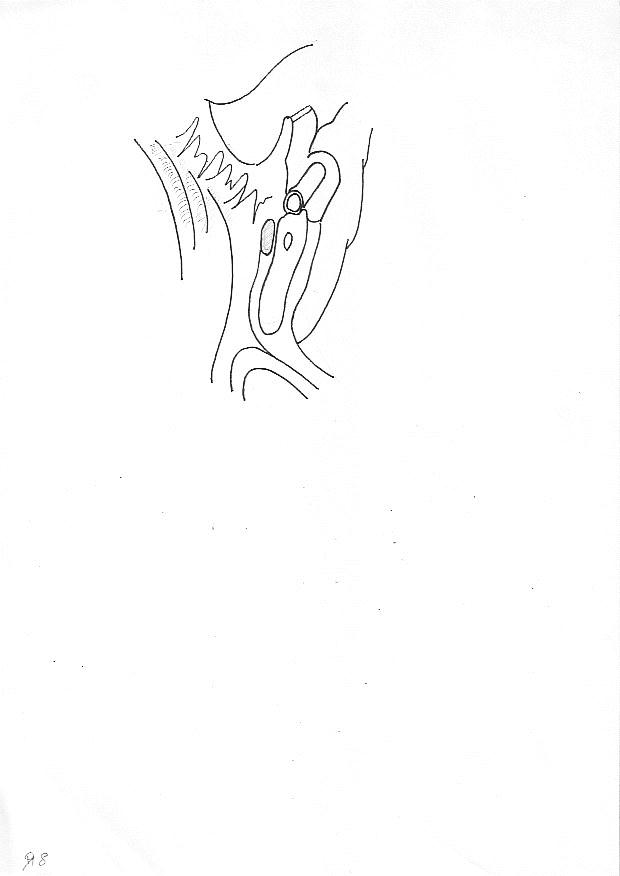 膵後筋膜
Toldt
Gerota
1層目
[Speaker Notes: テントを挙上
１層目の切開]
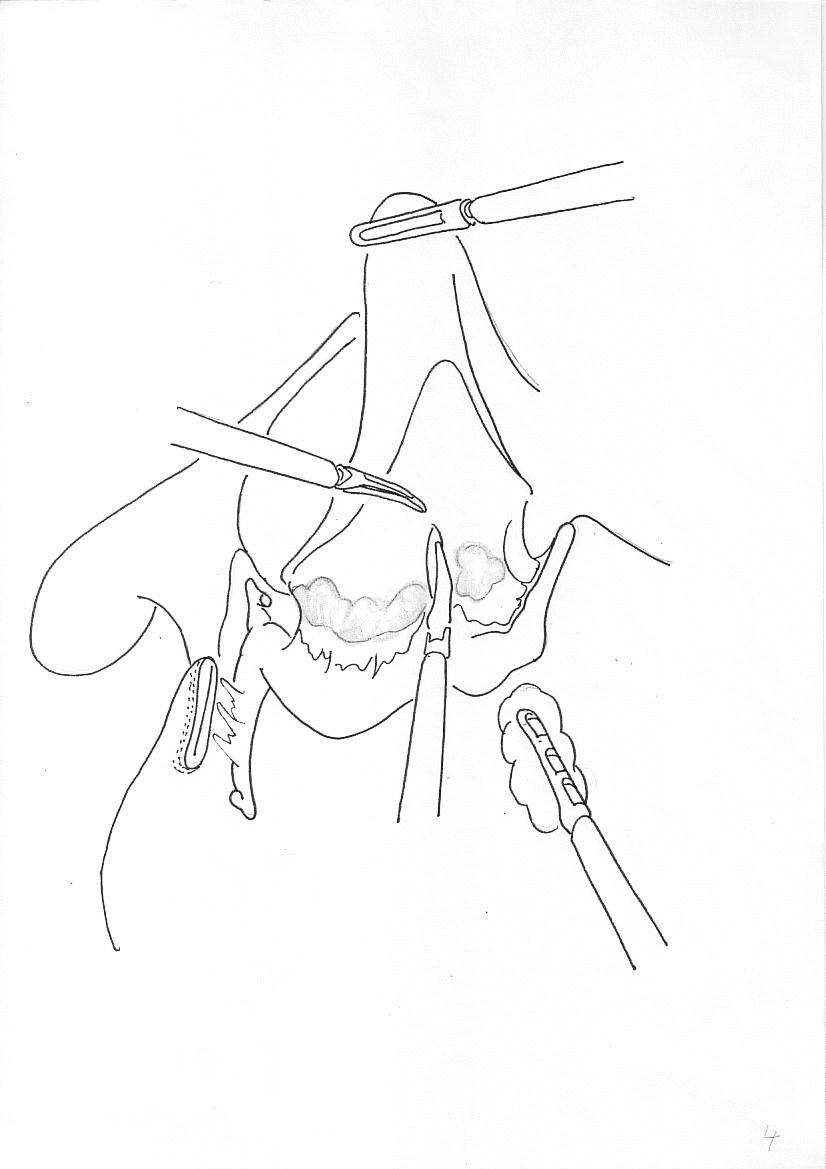 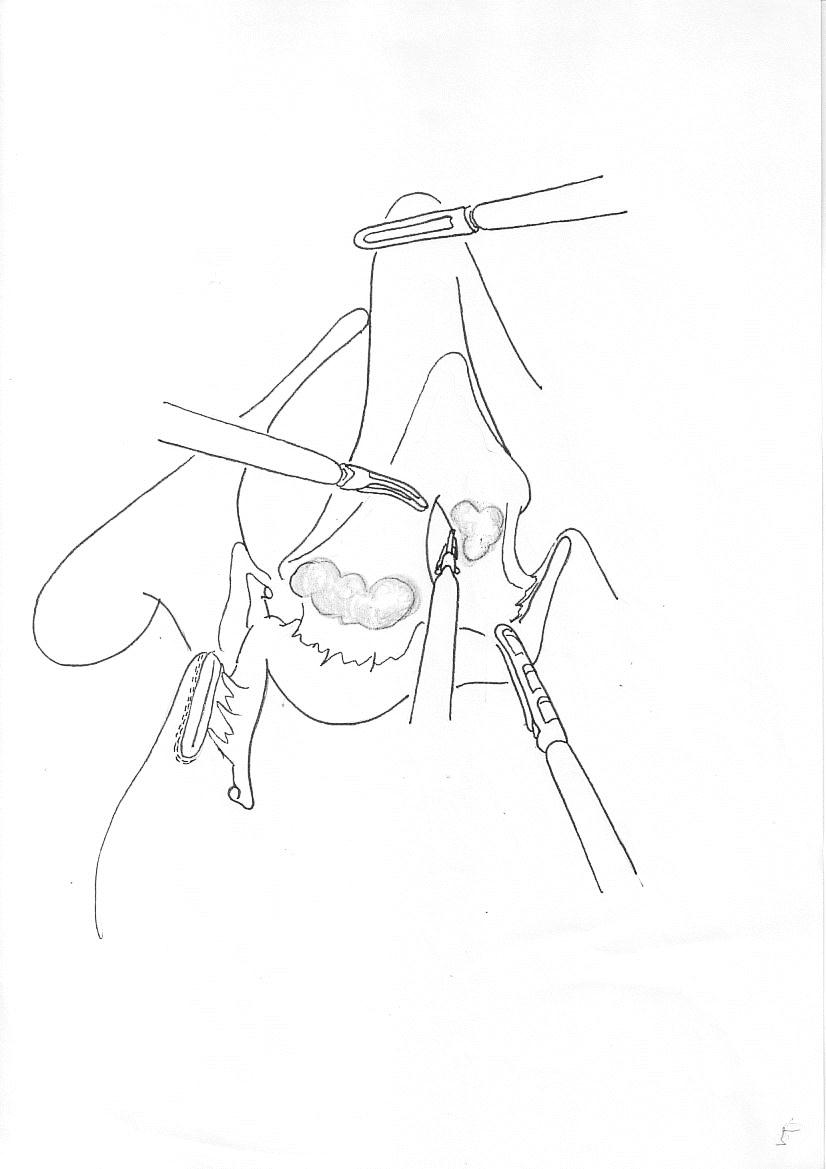 [Speaker Notes: 左胃動脈の左側から胃体部背側の無漿膜野に達する
looseで出血することはない]
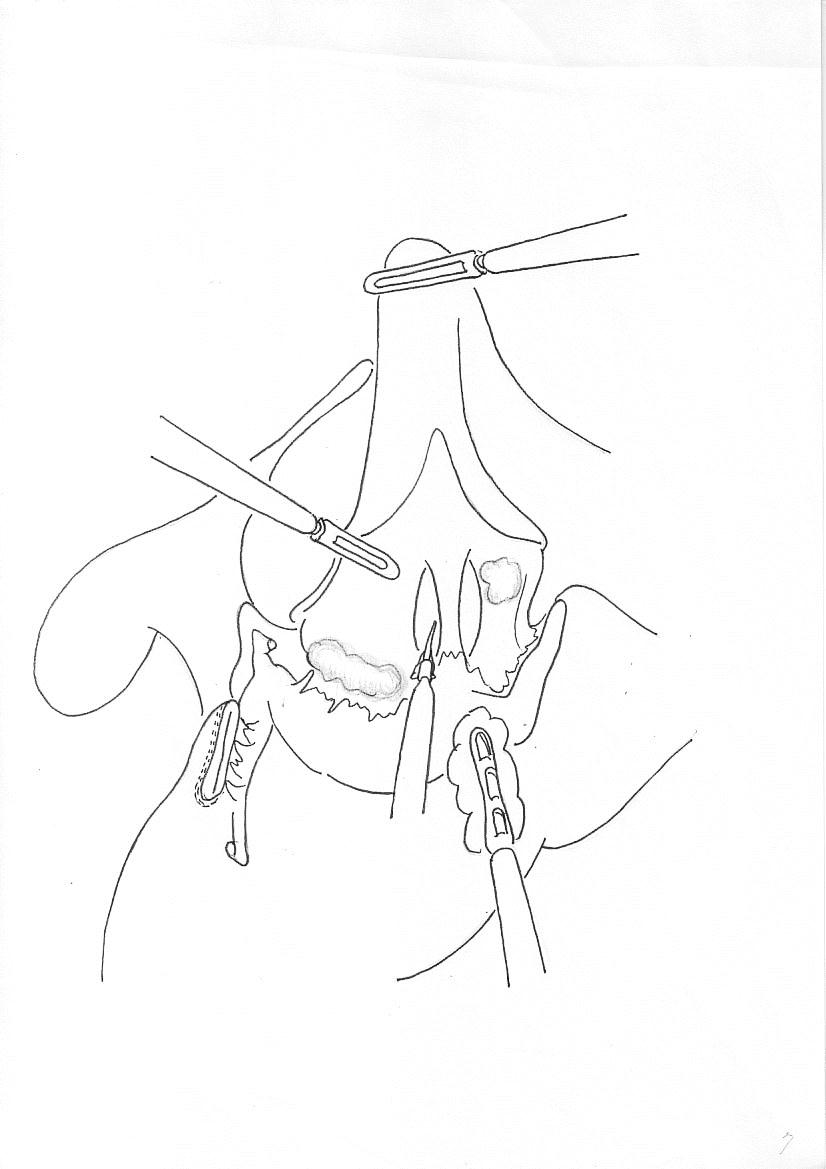 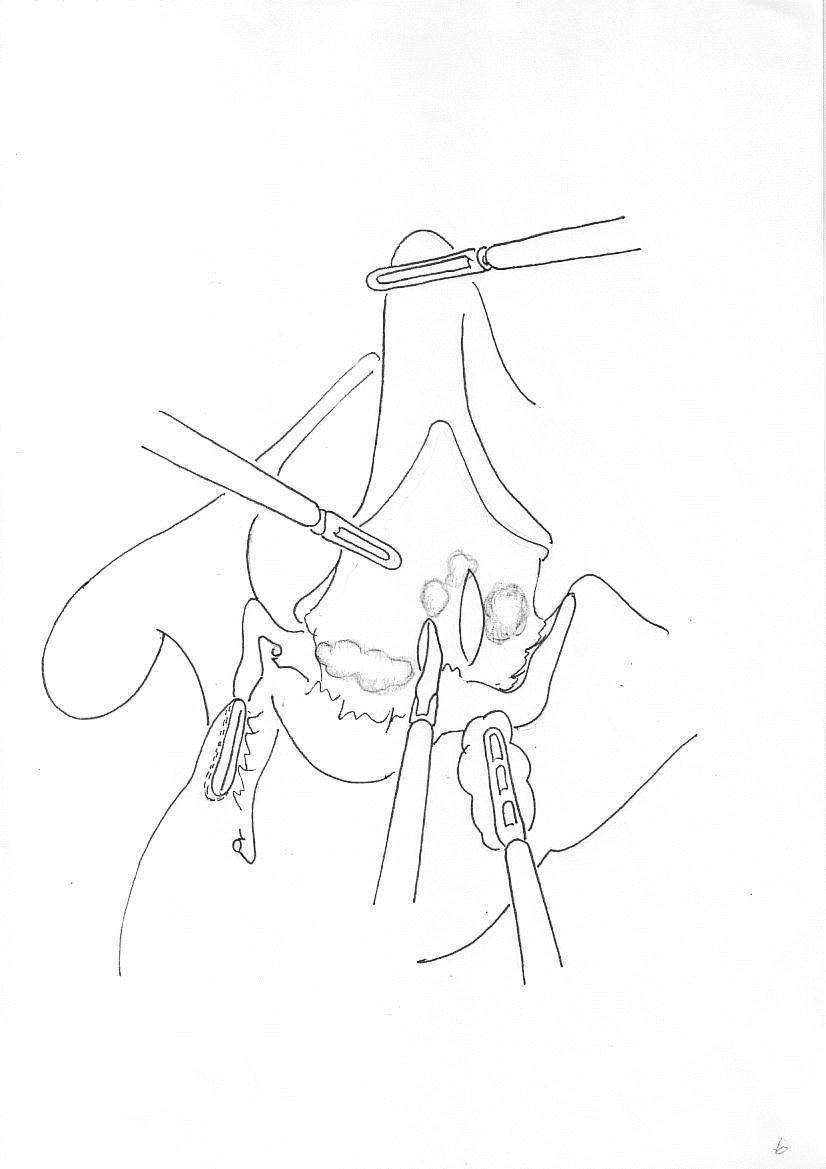 [Speaker Notes: 左胃動脈の右を同様に剥離展開するが右は左に比べよりlooseで出血しやすいの注意]
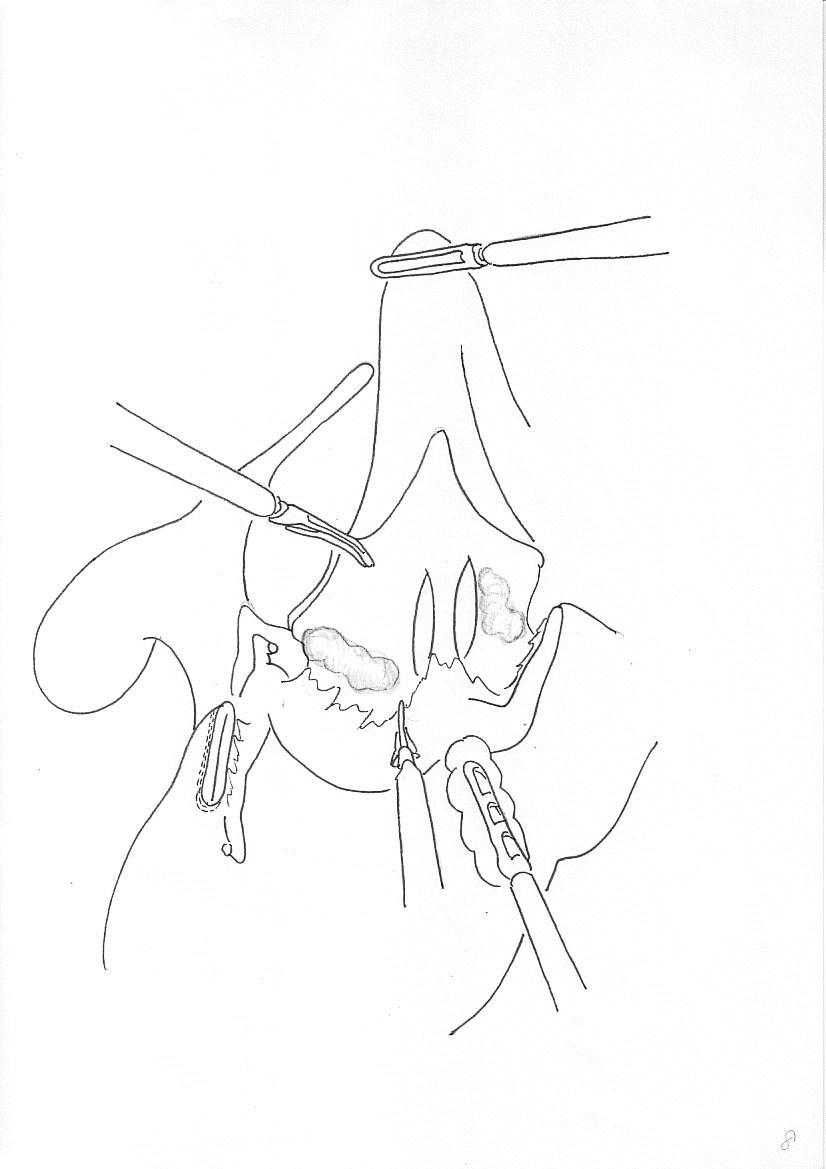 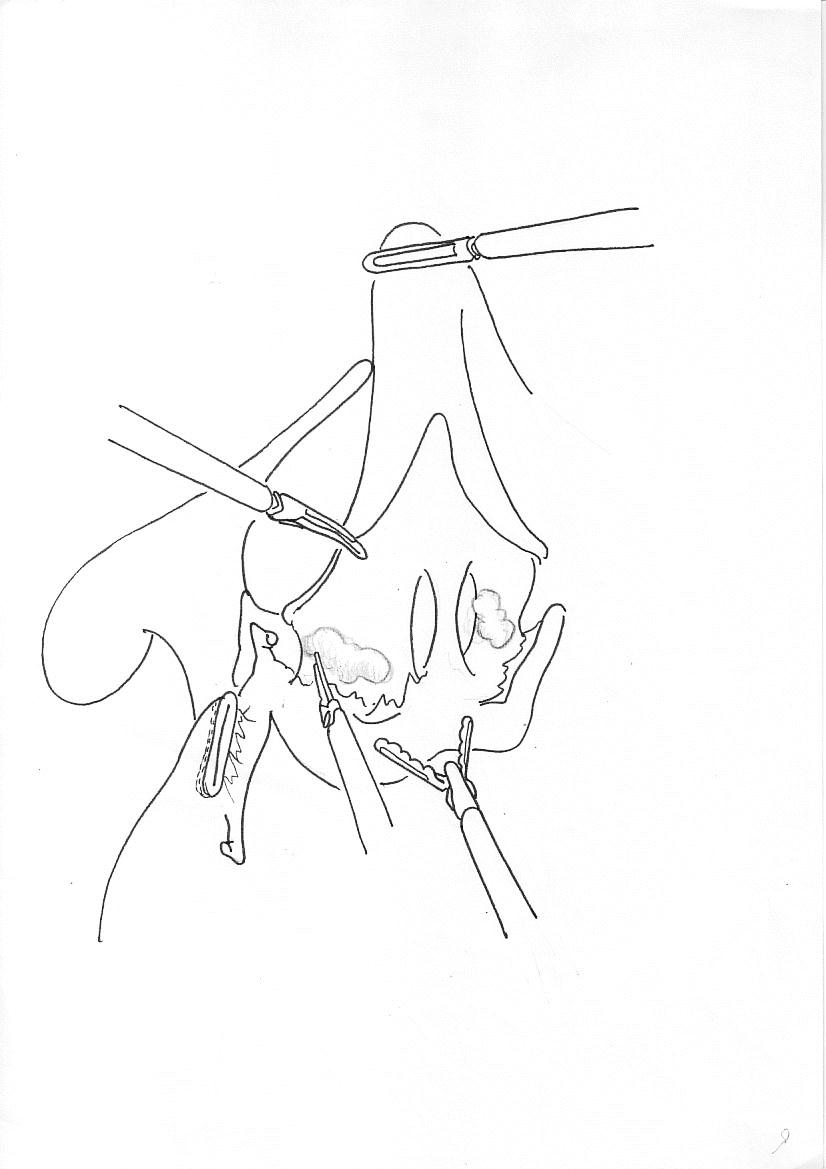 [Speaker Notes: 左胃動脈周囲を切開すると胃膵間膜テントが徐々に挙上してくる]
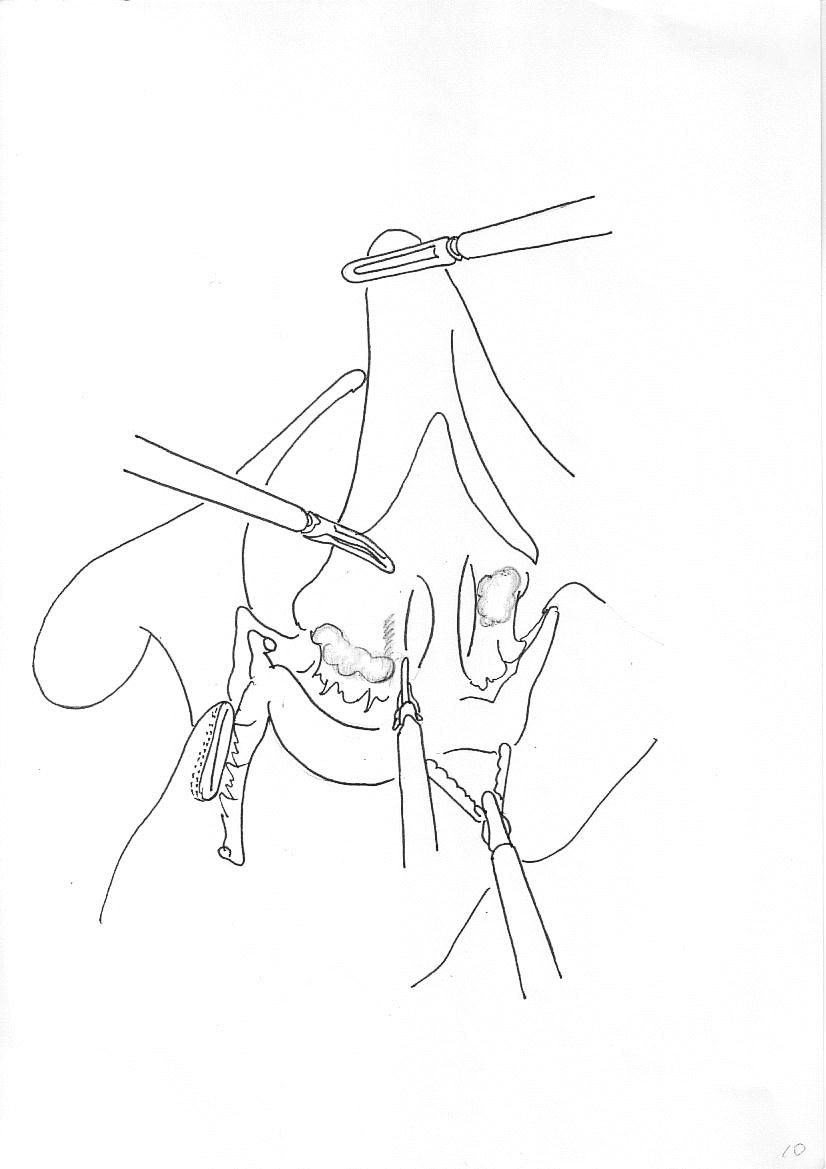 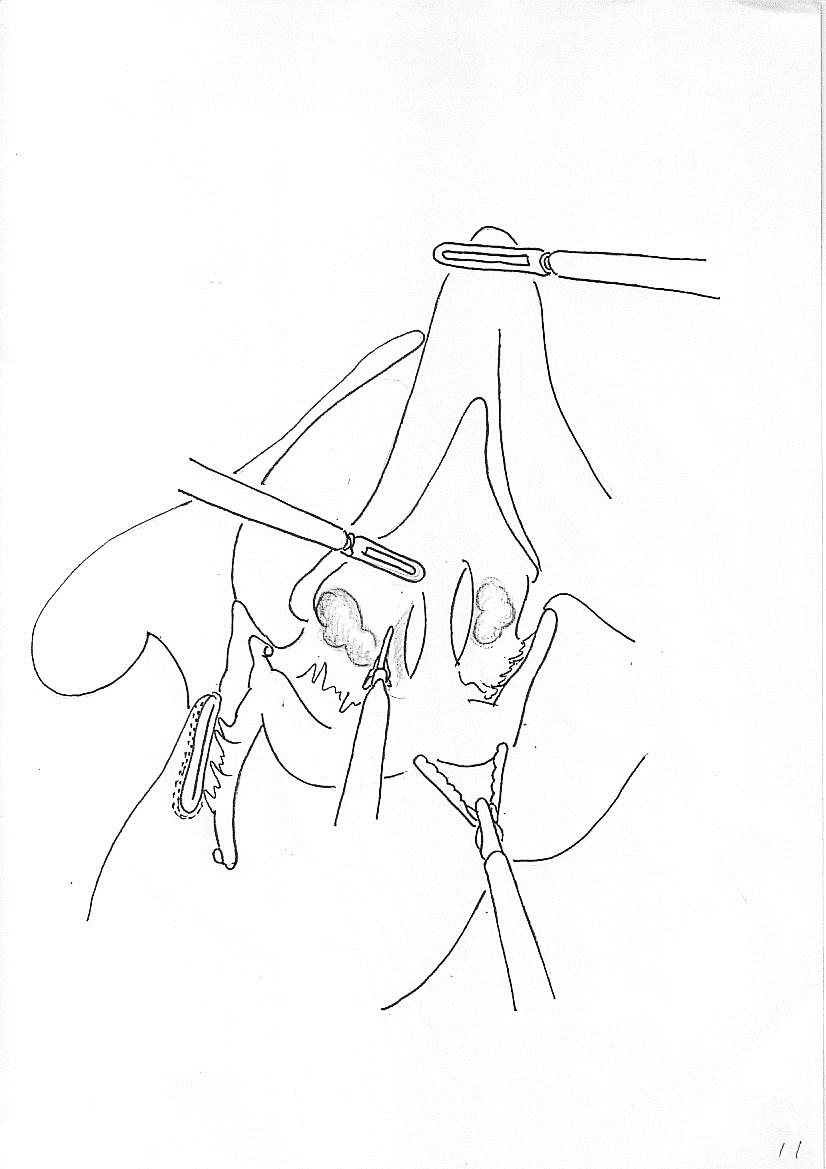 [Speaker Notes: 内側から切開し左胃静脈を確認]
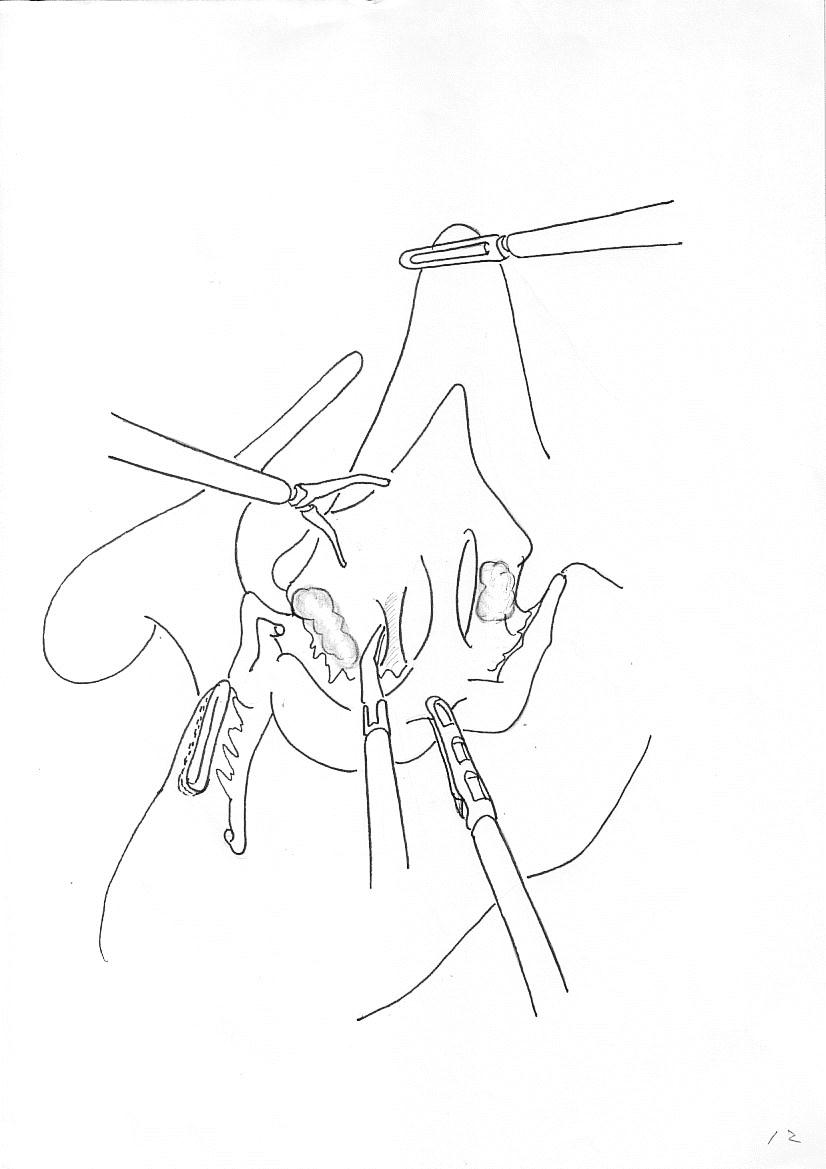 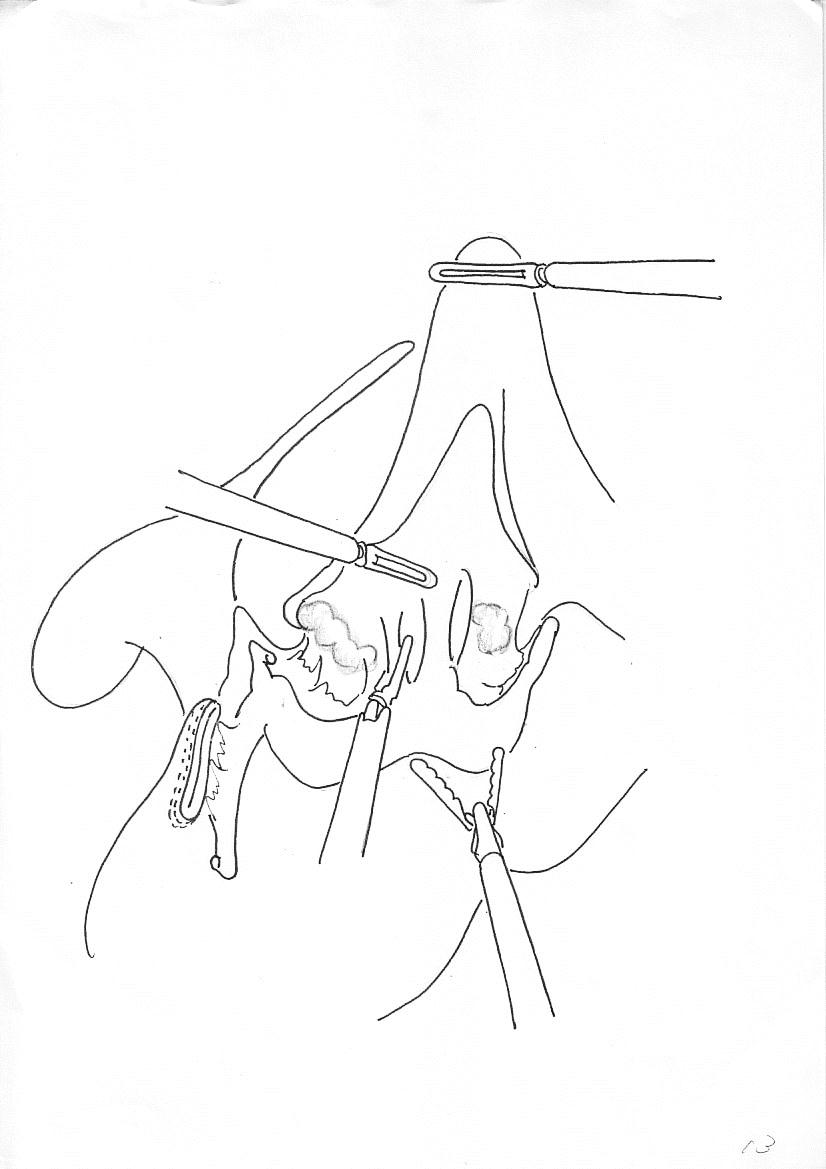 [Speaker Notes: テント支柱左胃静脈はcliplessでも切離可]
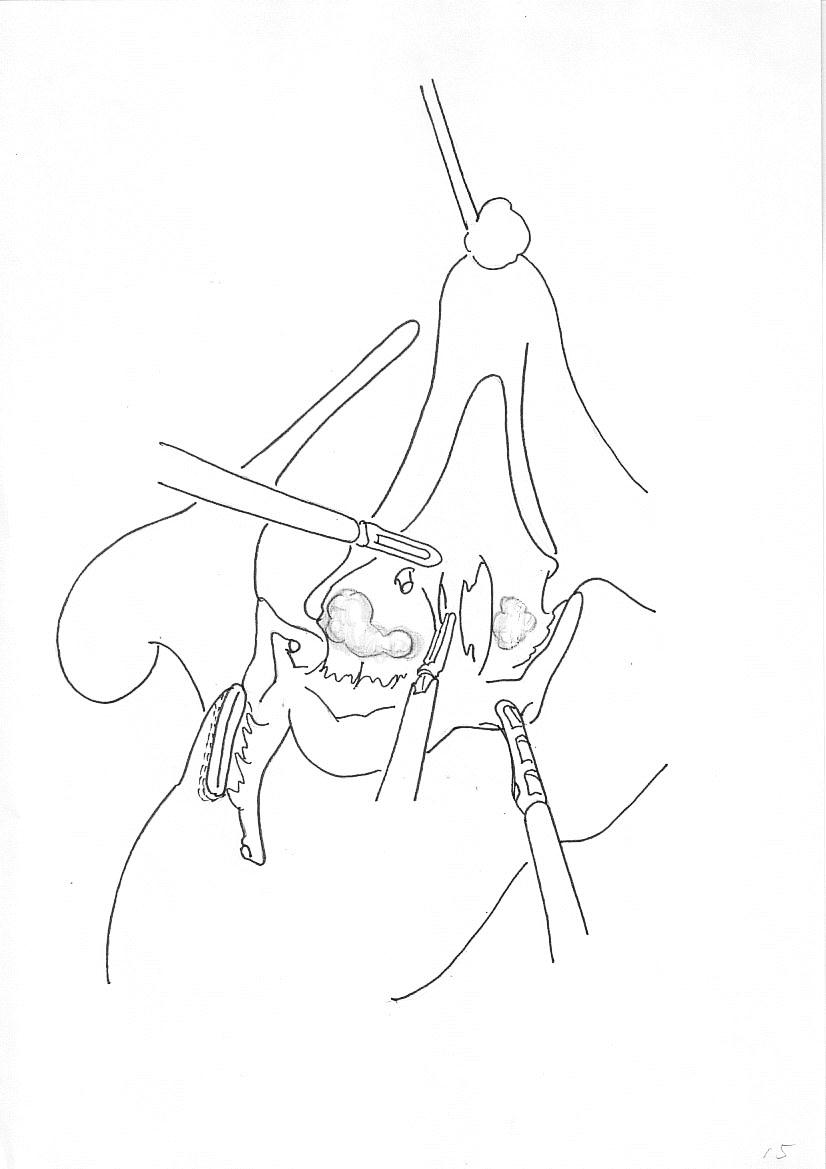 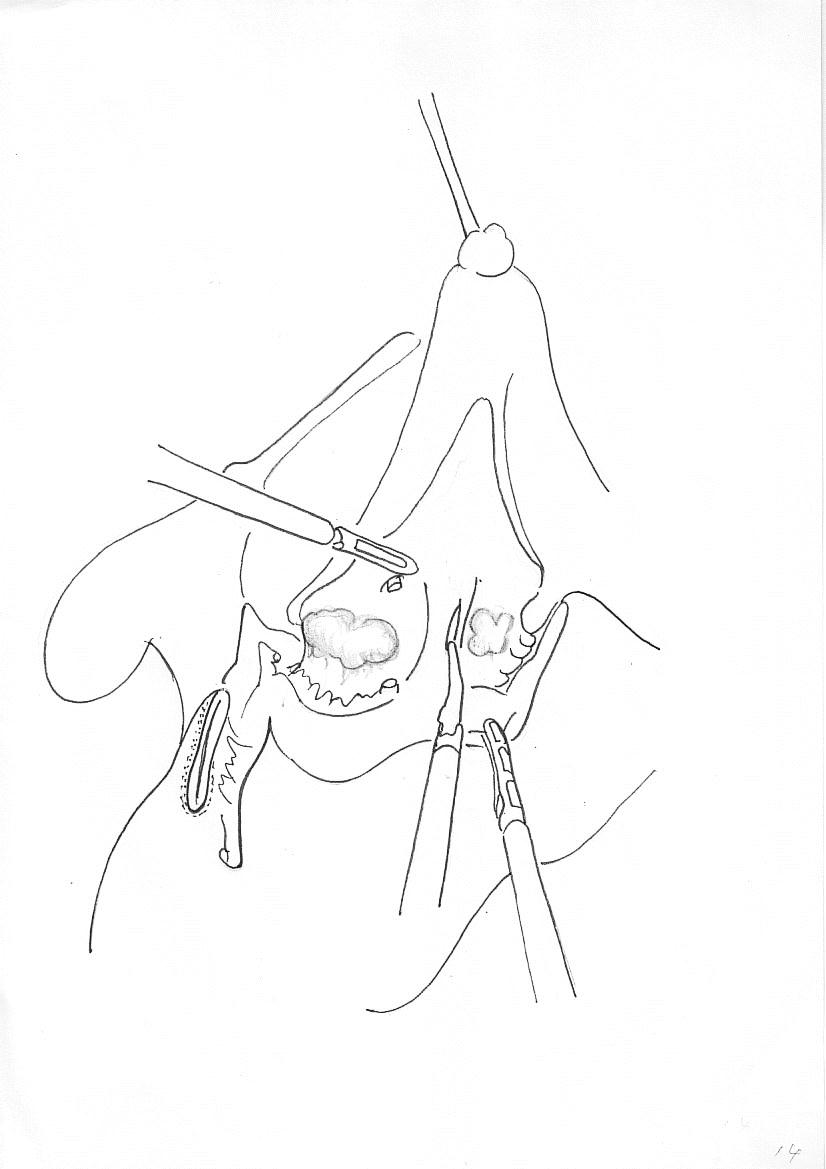 [Speaker Notes: 左胃動脈周囲の神経叢を切離]
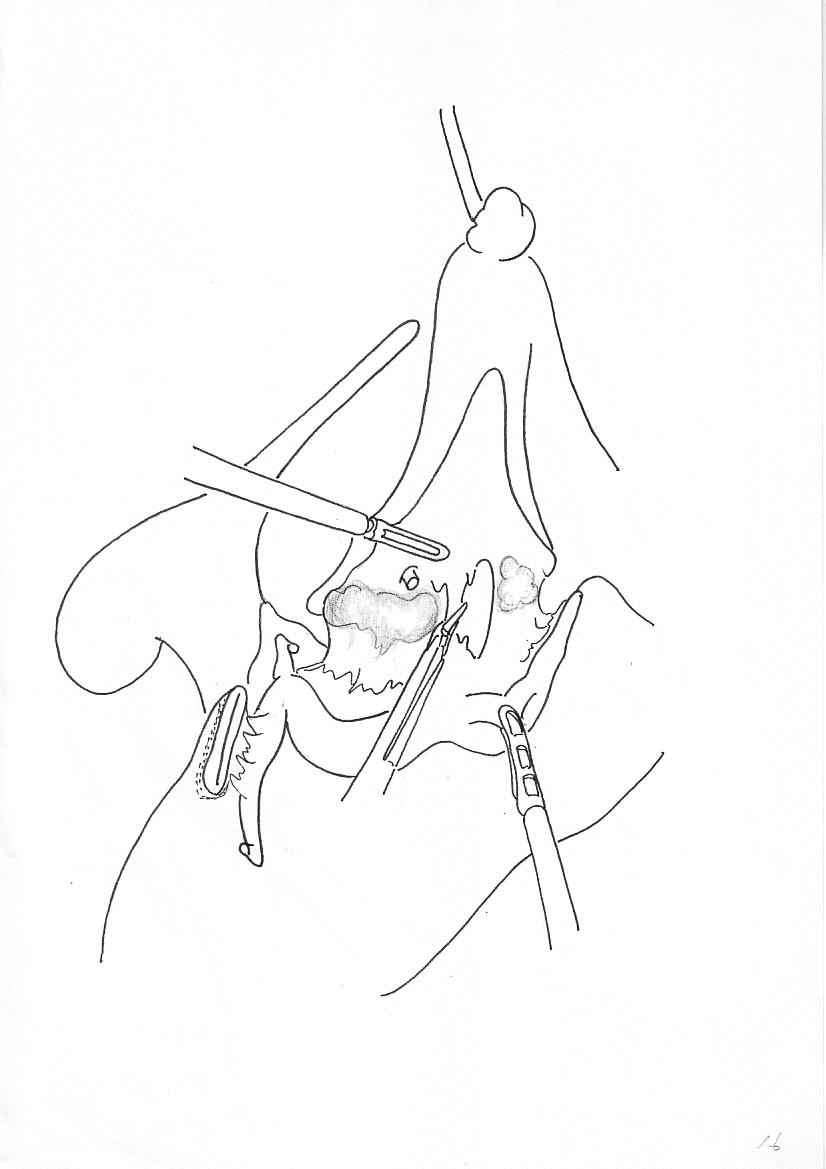 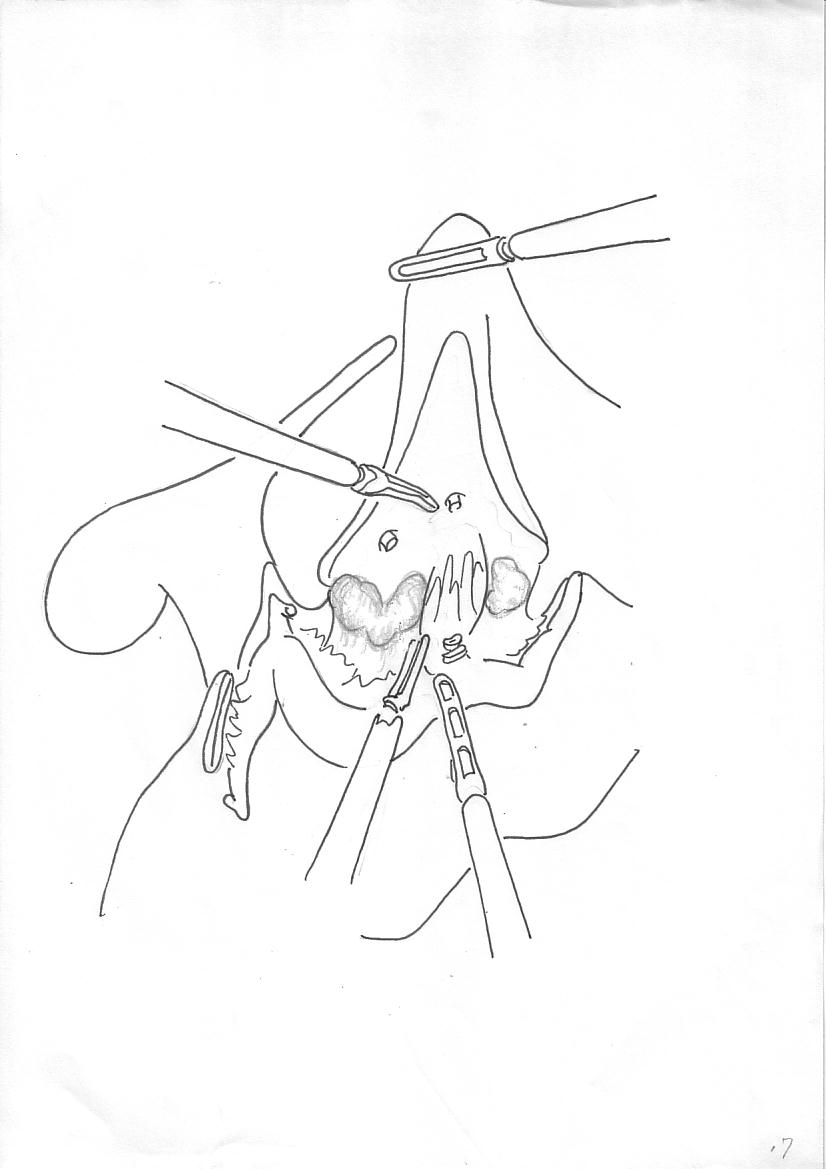 [Speaker Notes: もう１本のテントの支柱である左胃動脈をclip後に切除すると
テントはさらに挙上されテント後方の底辺が展開される]
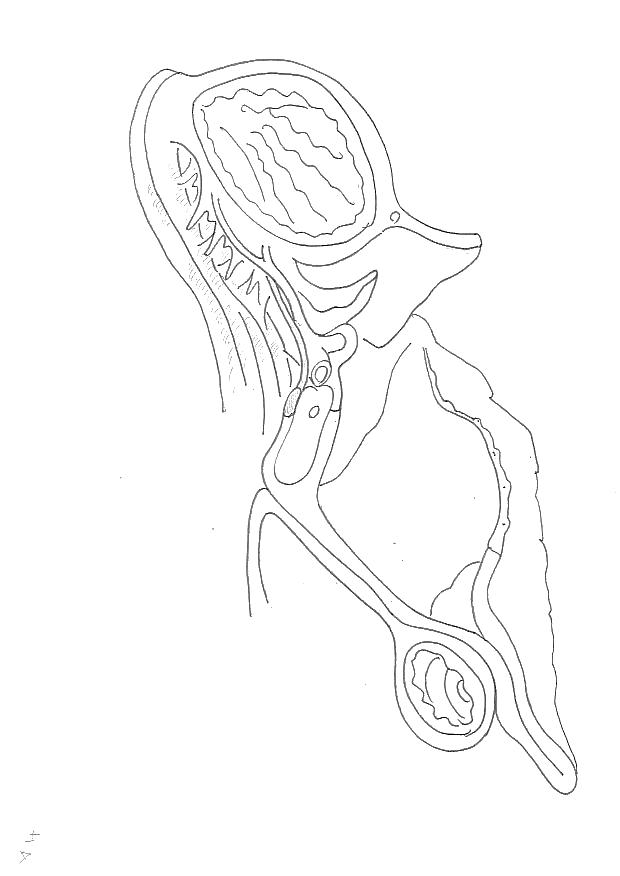 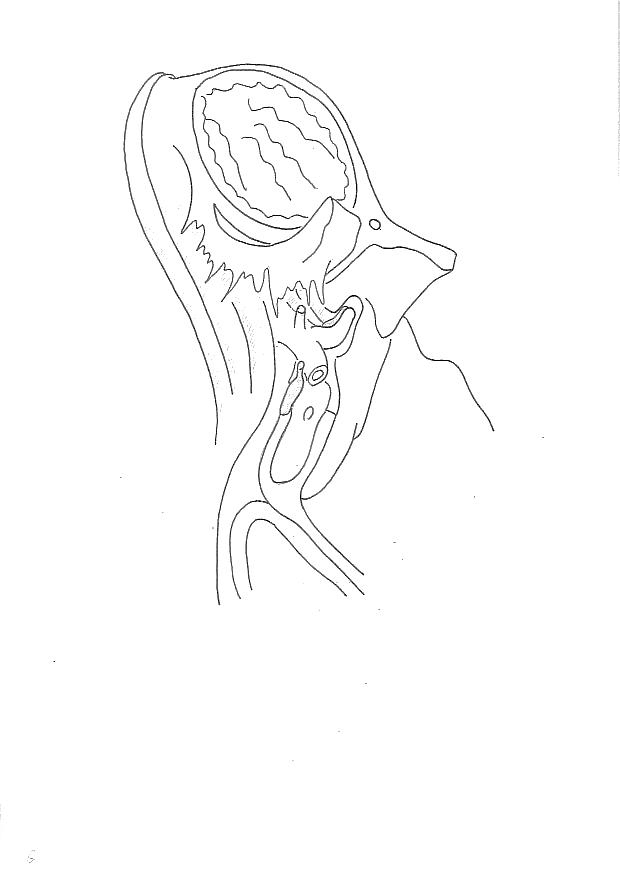 無漿膜野
大動脈脚
LGA
LGV
膵後筋膜
Tritz
Gerota
[Speaker Notes: 断面図]
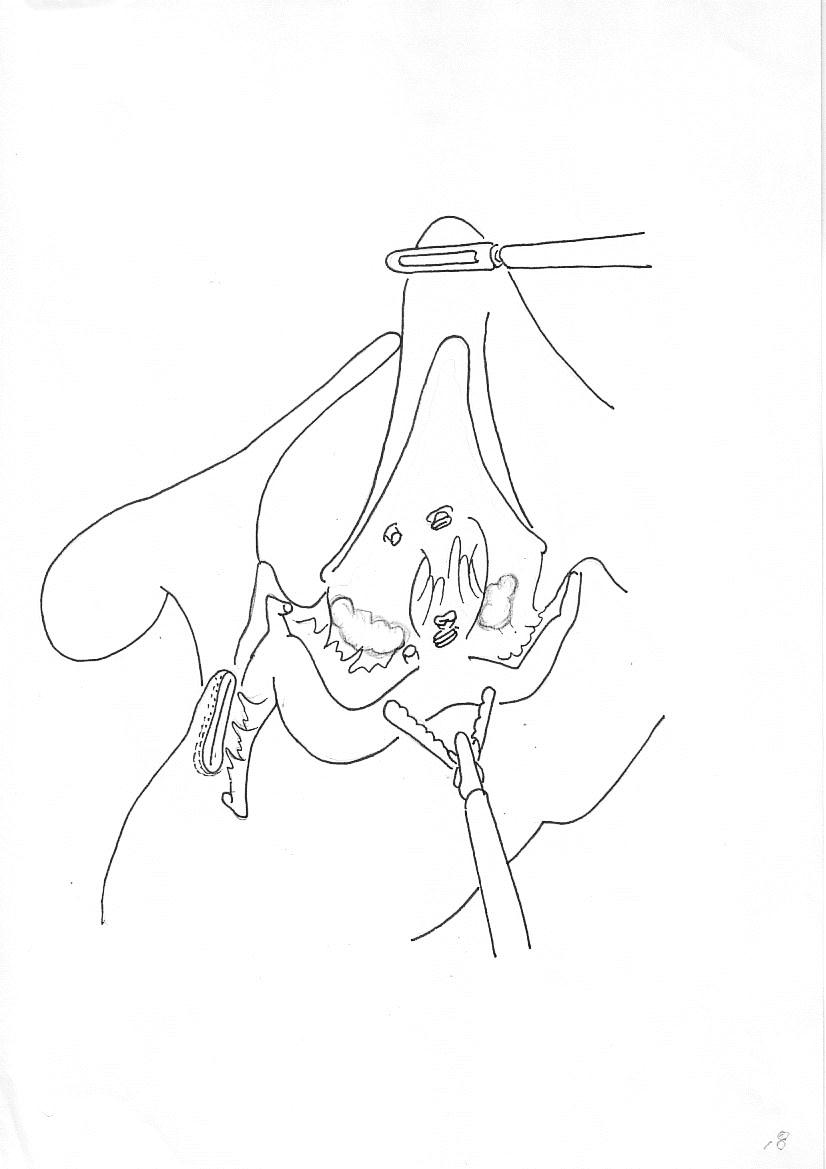 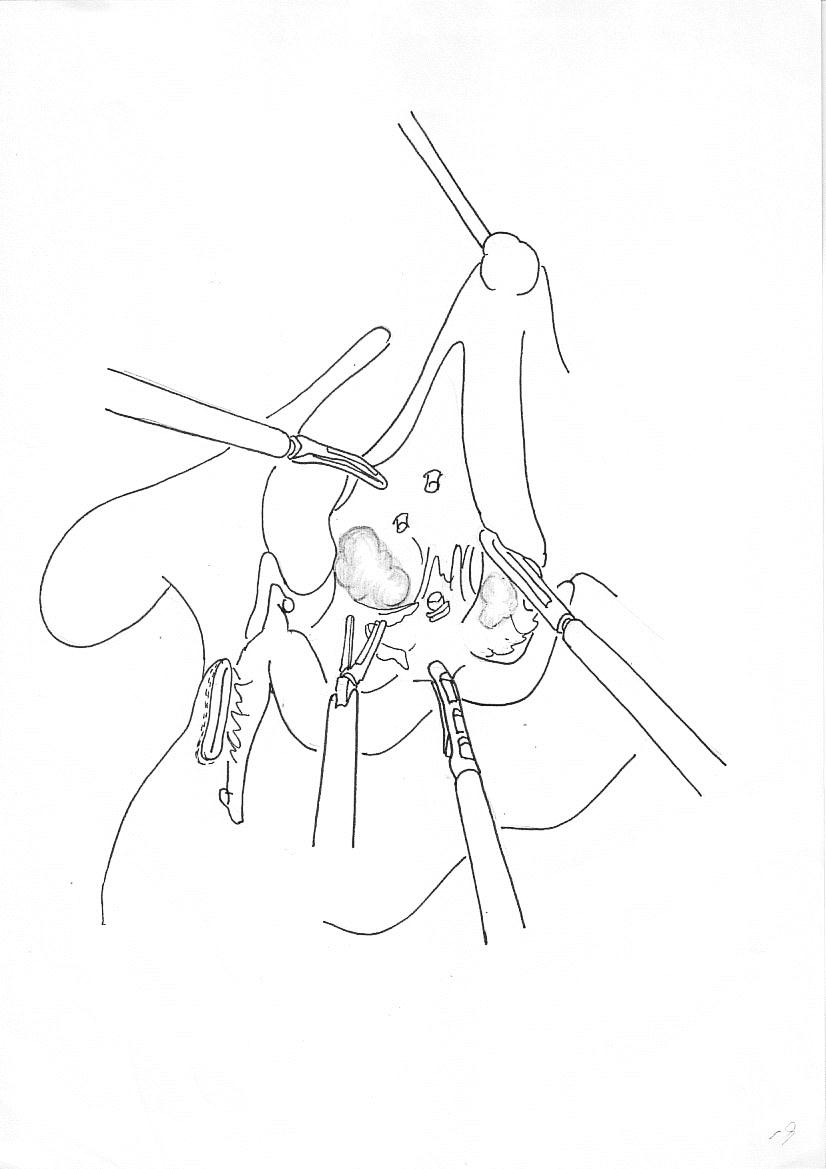 [Speaker Notes: テントを挙上して９番　8aを廓清する]
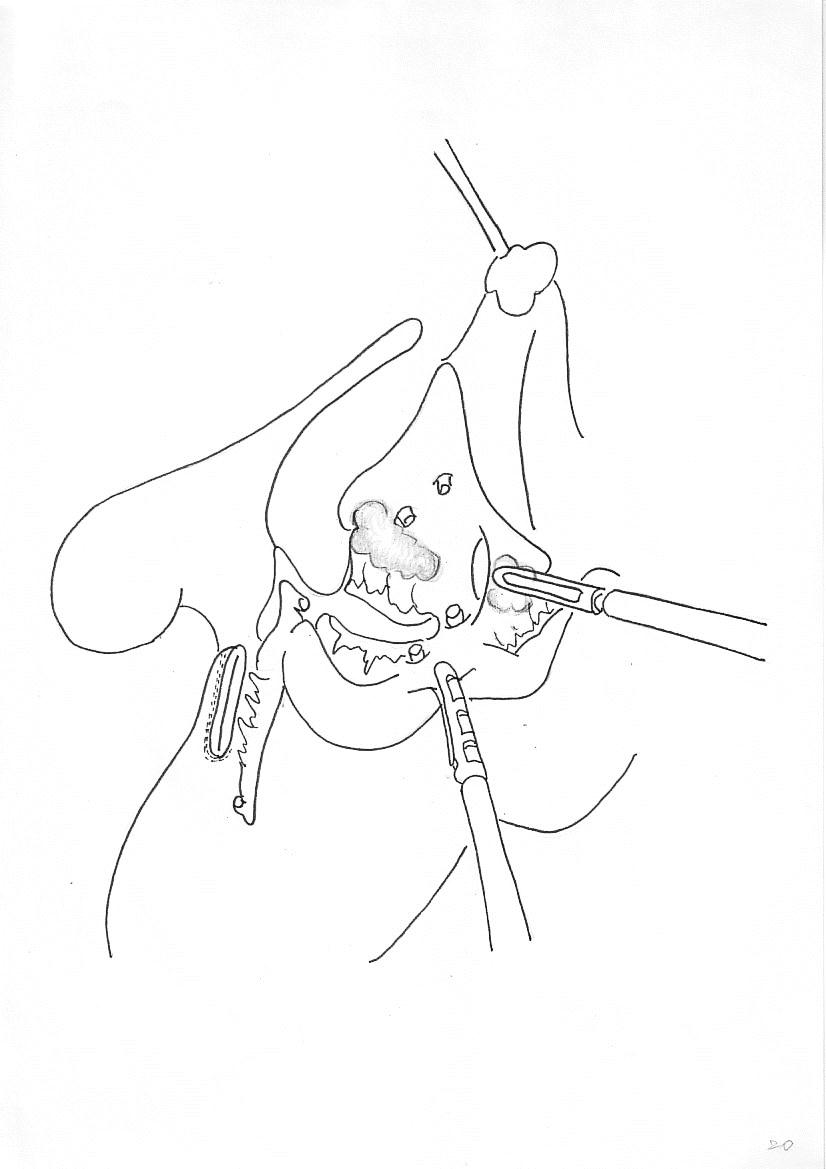 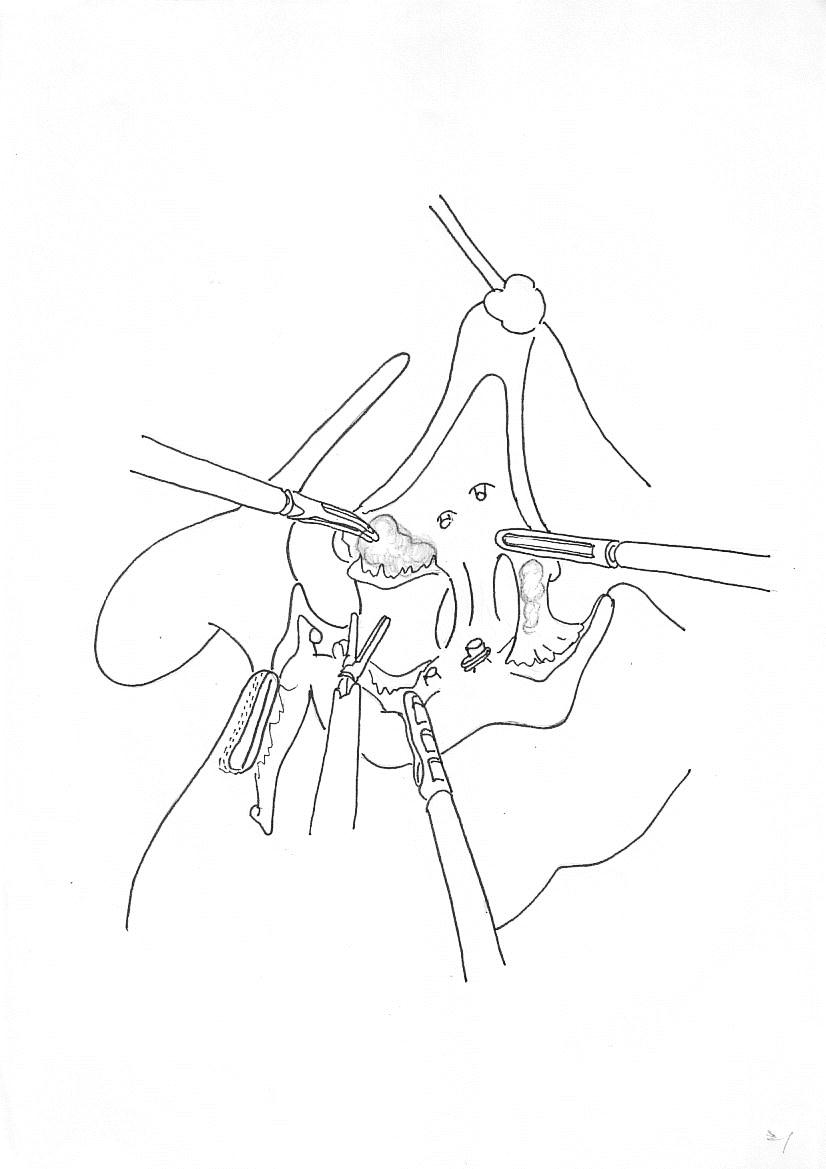 ４層目
５層目
[Speaker Notes: 左側では脾動脈から後腹膜腔に達する３層をイメージ
右側では8aと８ｐとの間に４層目があり、
さらに網嚢後壁の後腹膜が５層目]
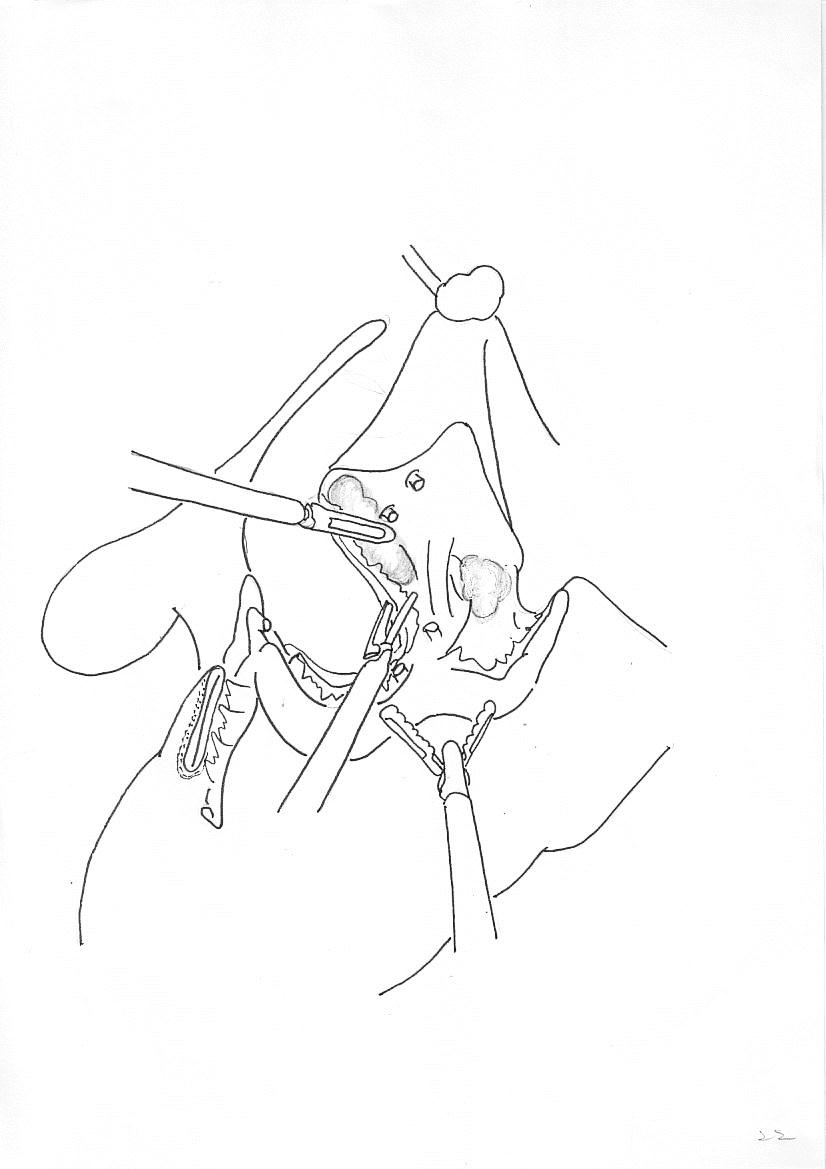 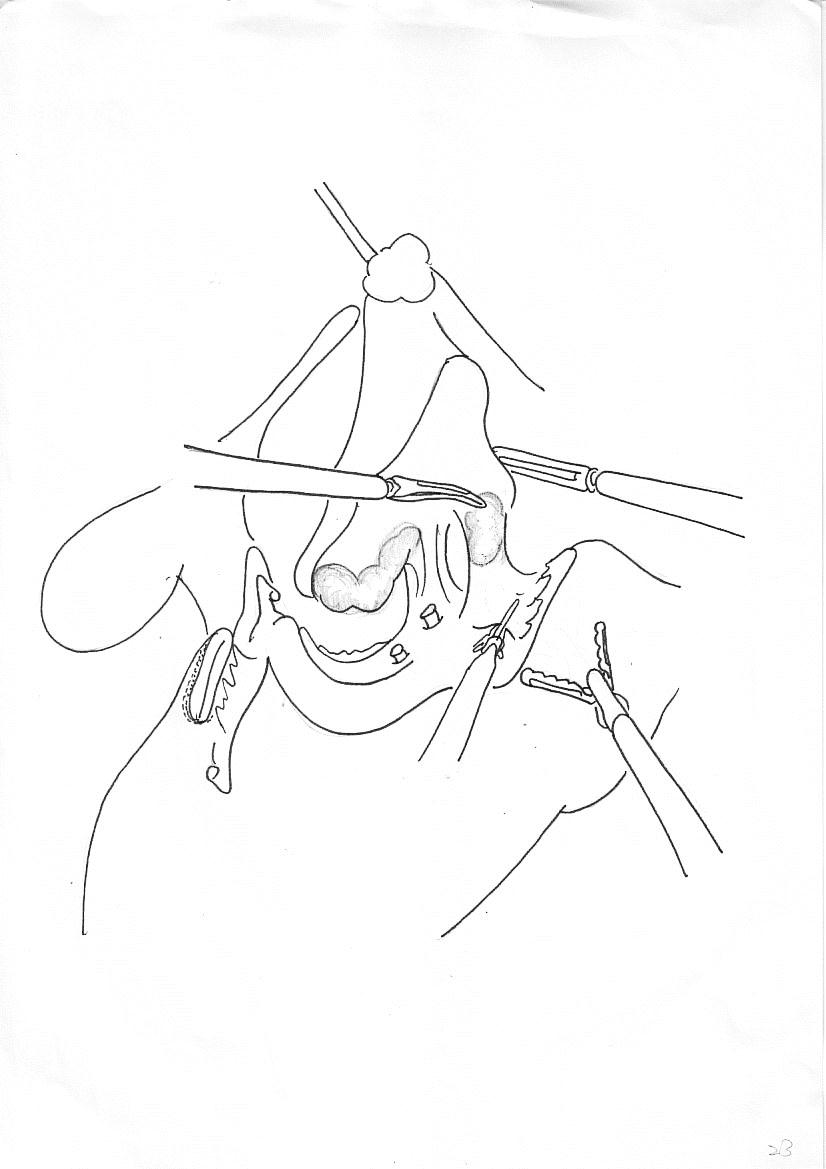 [Speaker Notes: ５層目は右大動脈脚に連続する]
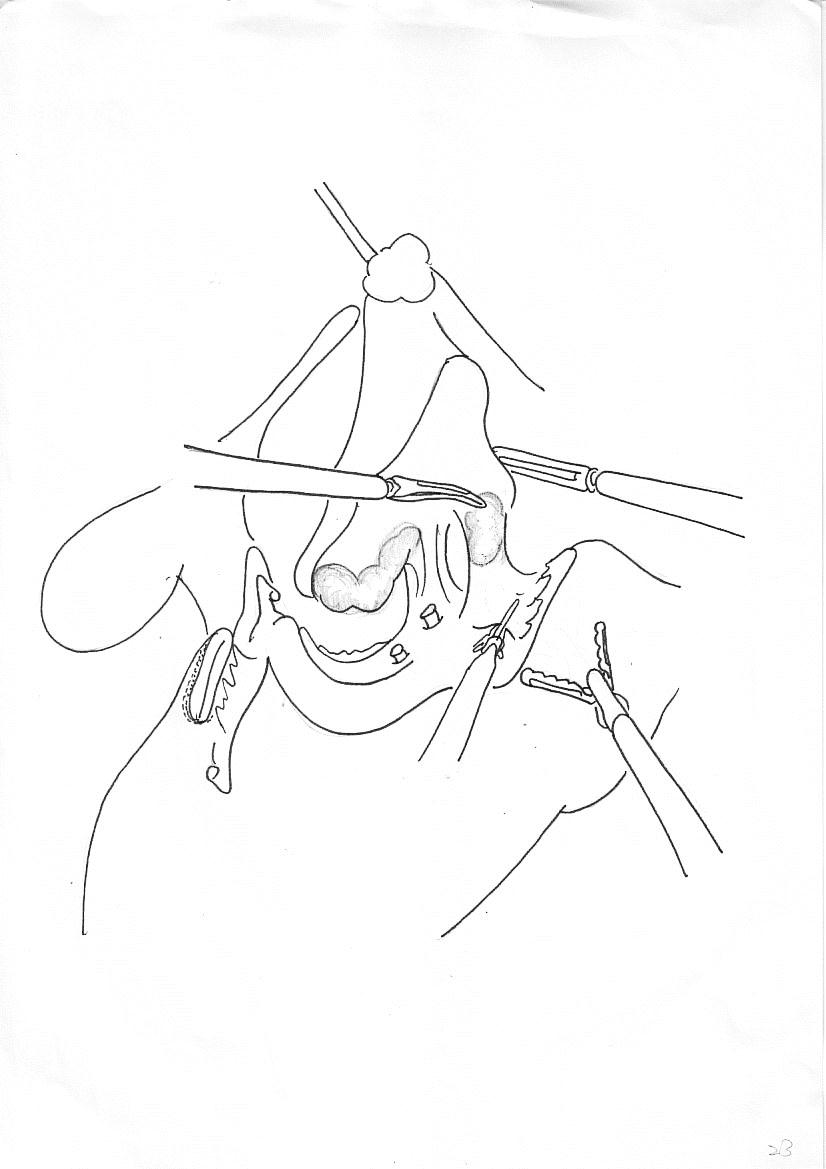 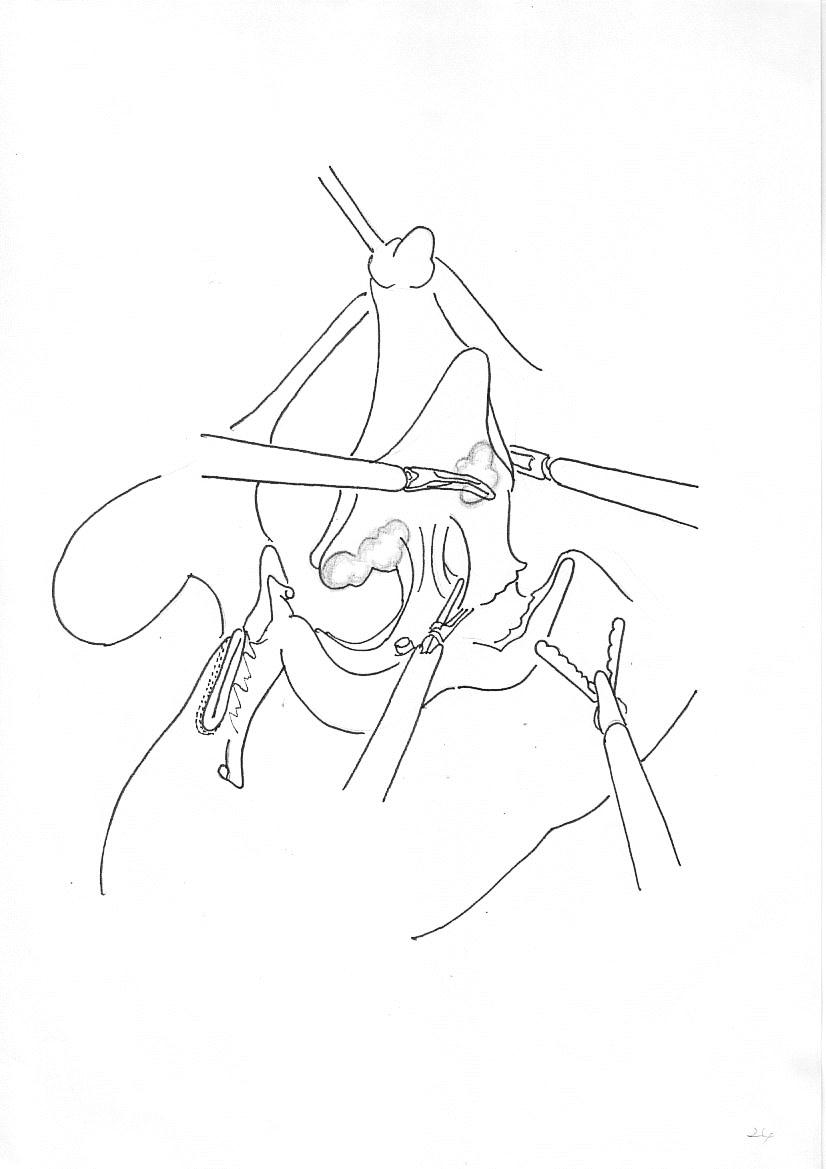 ３層目
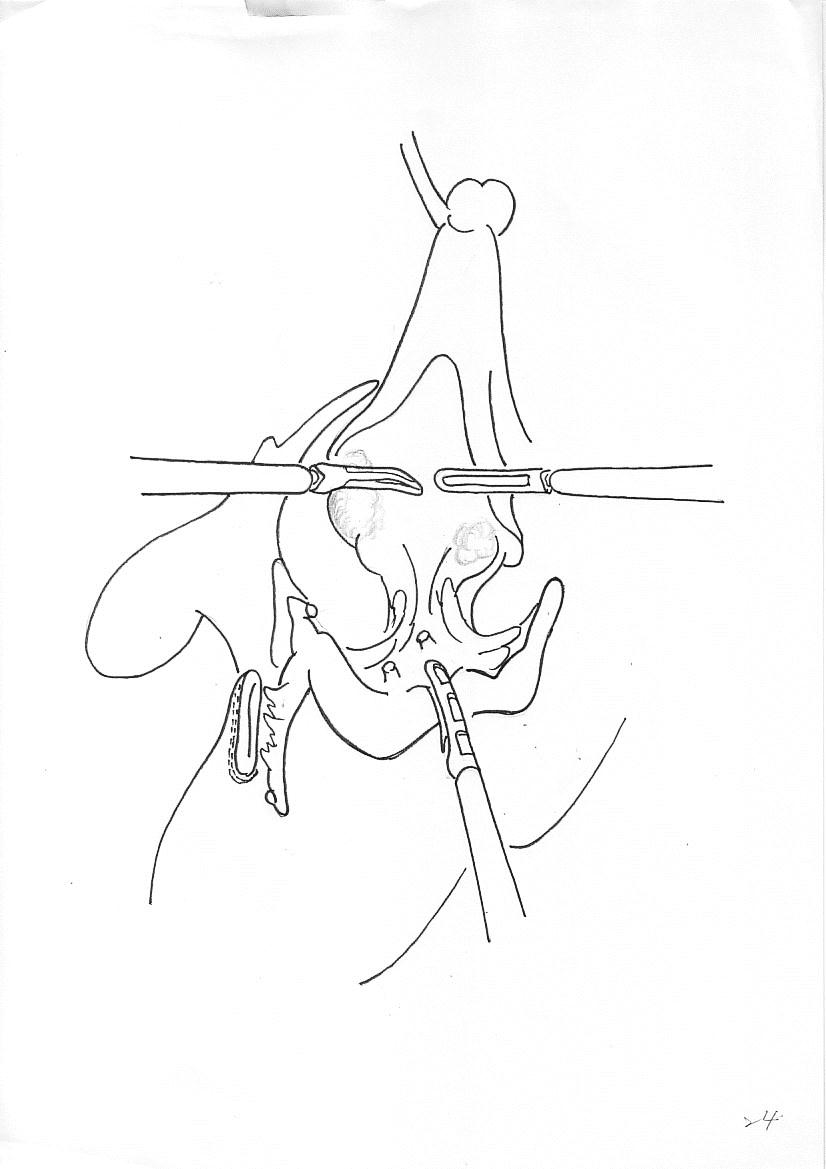 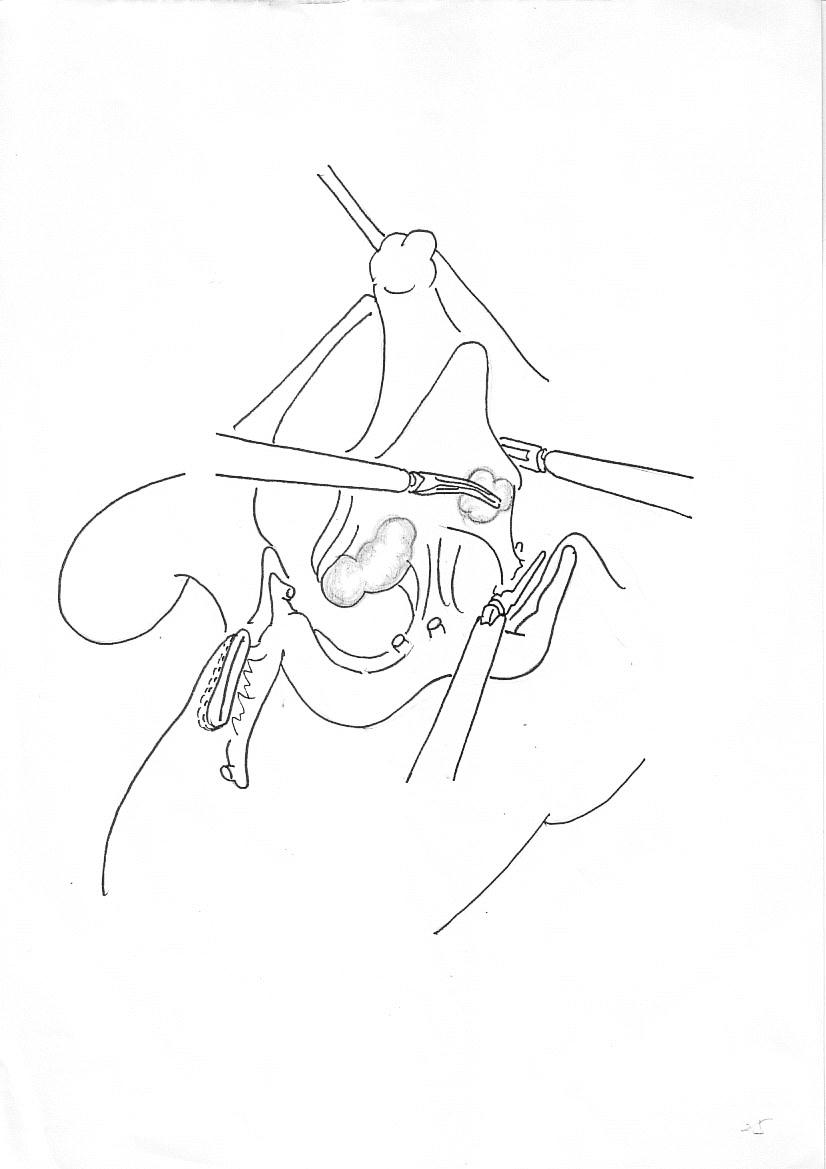